Umělci z Čech, Moravy a Slezska v Mnichově a Vídni
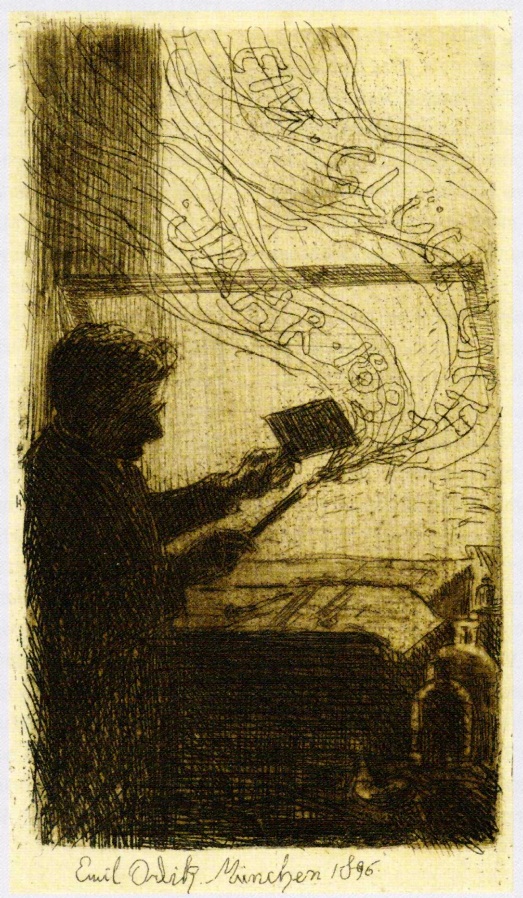 1870-1918
Emil Orlik, Vlastní podobizna v grafické dílně (novoročenka na rok 1897) lept, 12 x 6,5
Židovské muzeum Praha
1) Mnichov
Mimořádný statut umění podporovaného vládnoucí dynastií Wittelsbachů
Možnosti uměleckého vzdělání: Královská Akademie umění a soukromé školy, např. Ažbeho škola, Dámská akademie aj.
Ilustrace (např. pro Jugend, Simplicissimus), užité umění aj.
Středisko bohémy: secesní čtvrť Schwabing
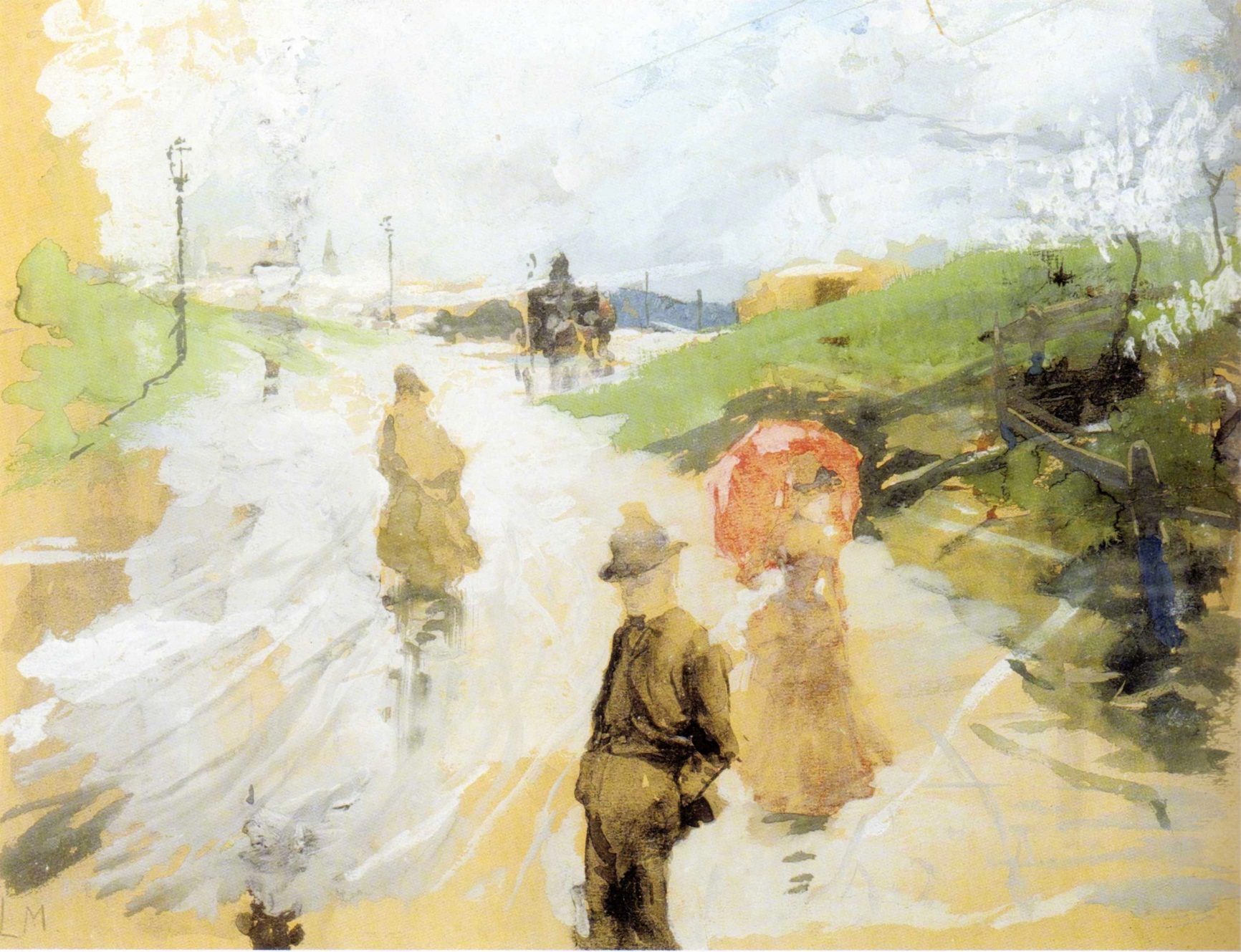 Luděk Marold, Návrat z nočních potulek v Mnichově akvarel, 1897
Mnichov jako „zářící město umění“
„Umění kvete, umění vládne, umění zdvihá nad město svoje žezlo ovinuté růžemi a usmívá se. Všeobecně uctivá účast na jeho rozkvětu, všeobecně usilovné a obětavé cvičení a propaganda v jeho službách, dobrosrdečné uctívání linie, ozdob, formy, smyslů, krásy převzalo vládu. – Mnichov září.“ Thomas Mann, Gladius Dei, 1902
Malířka Zdenka Vorlová-Vlčková na konci svého života vzpomínala: „Léta mnichovská v Dámské akademii u prof. Schmidt-Reuteho, znamenitého mistra, znamenají pro mne veliký převrat. Celé vedení je tam založeno na základech nejvážnějších, počínajíc od kreslení hlavy a aktu. Vše ´líbivé´je přísně vyloučeno. Mnichov byl západními Athénami, kde jsme se stýkali s nejlepšími studujícími lidmi celého vzdělaného světa, bez rozlišení národnosti, měl velký vliv na každého, kdo chtěl vážně pracovat.“
„Mnichov byl koncem 19. století tajným uměleckým hlavním městem Německa – Berlín měl hrát stejně důležitou roli teprve počátkem 20. století.“ Heinz Spielmann, Německá secese, 1980
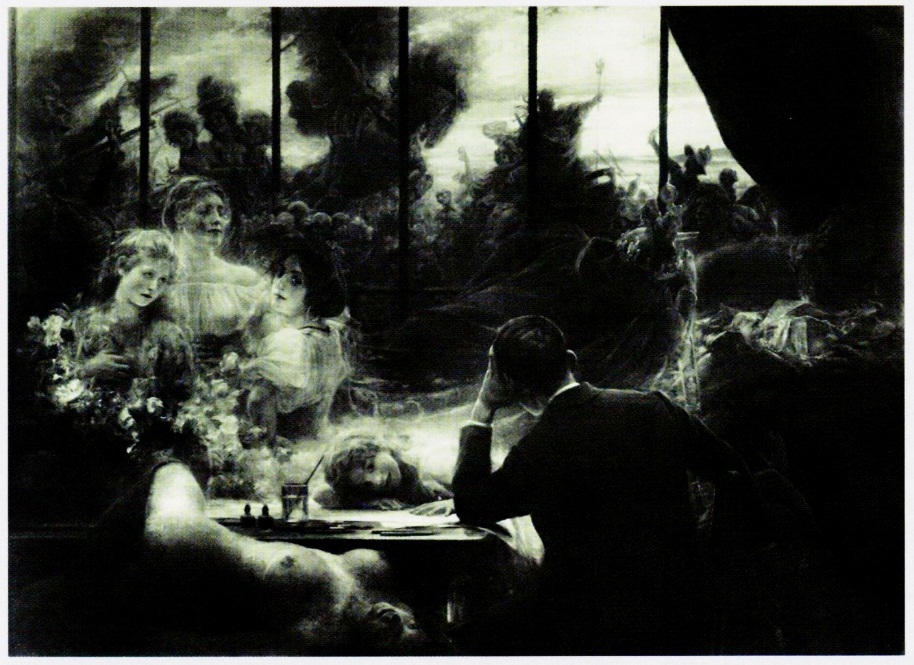 Emil Holárek, Umělcův sen / Stmívání v ateliéru, 1887 olej na plátně, soukromá sbírka
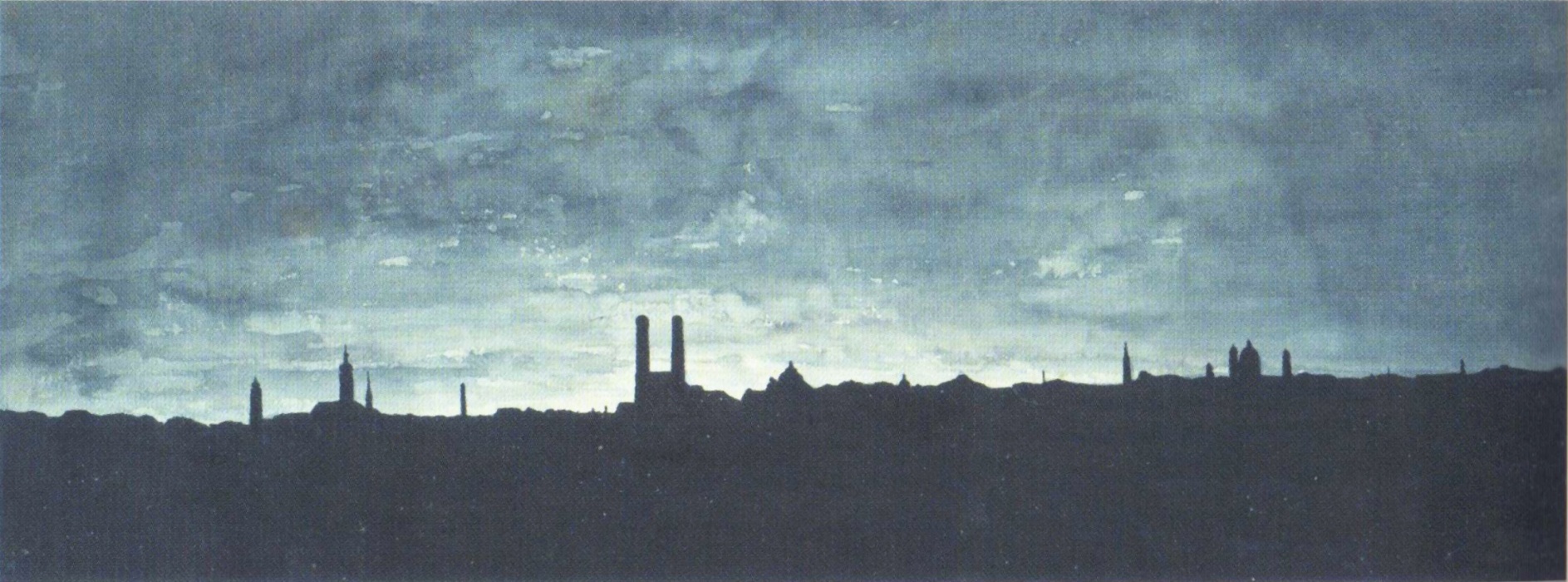 František Drtikol, Silueta Mnichova, 1902-1903, akvarel, 12 x 35,5
Uměleckoprůmyslové muzeum v Praze
Max Horb, Mnichovské náměstí (1907), olej na plátně, 58 x 73
Národní galerie v Praze
Proměny historické malby Mnichovské školy
Posun od narace a výpravných komparzních scén k psycho-logické intimitě a estetismu. Na tomto dění měl značný podíl rodák z Prahy, mnichovský malíř Gabriel von Max, k jehož českým následovníkům patřili Václav Brožík (v rané fázi), Hanuš Knöchl, Jakub Schikaneder a další. Tento posun je pa-trný také v náboženské historické malbě „českých Mnicho-vanů“ E. K. Lišky a Lva Lercha.
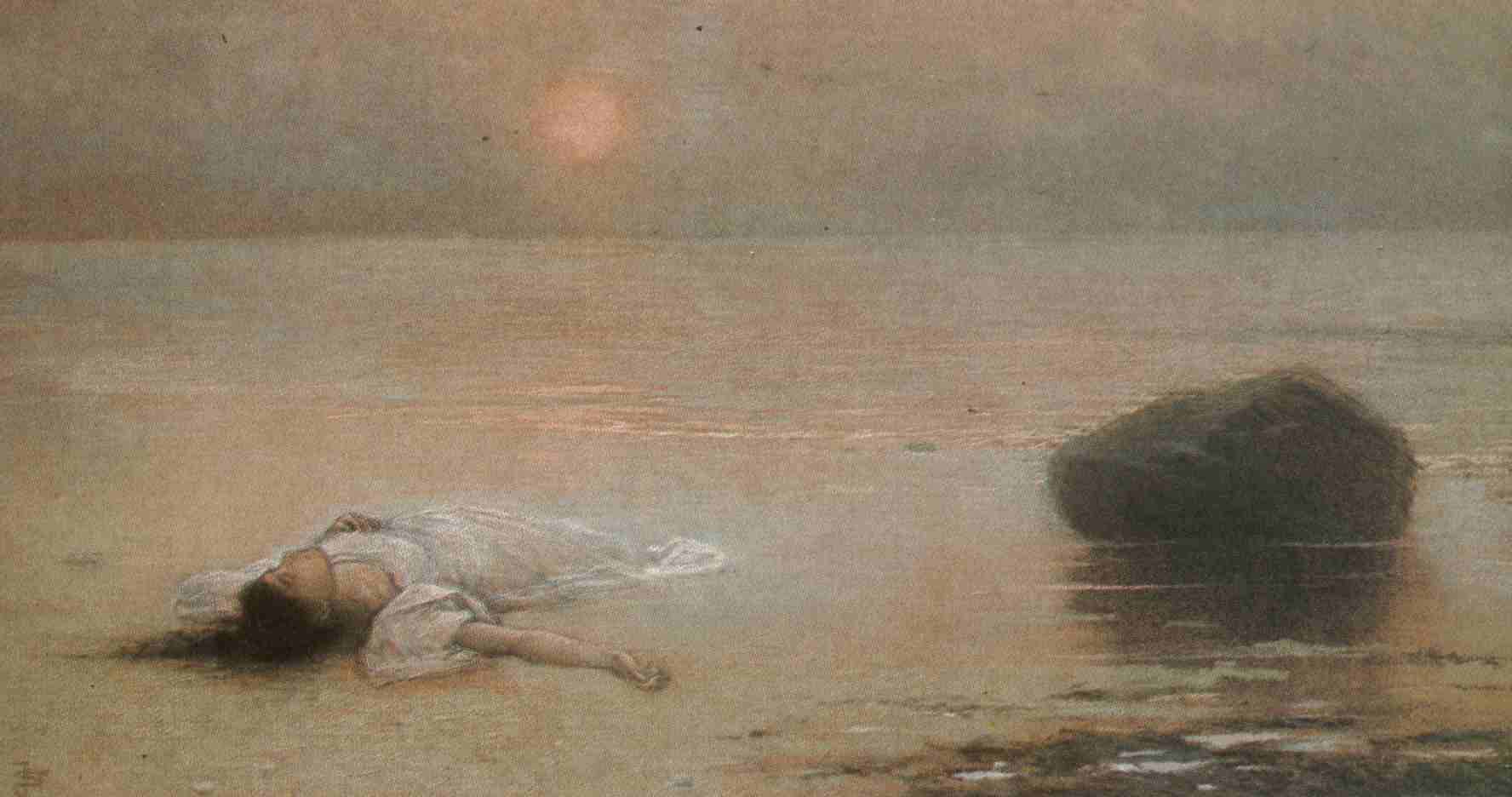 Jakub Schikaneder Utonulá (výřez) (1895), pastel na kartonu, 45,5 x 88 Národní galerie v Praze
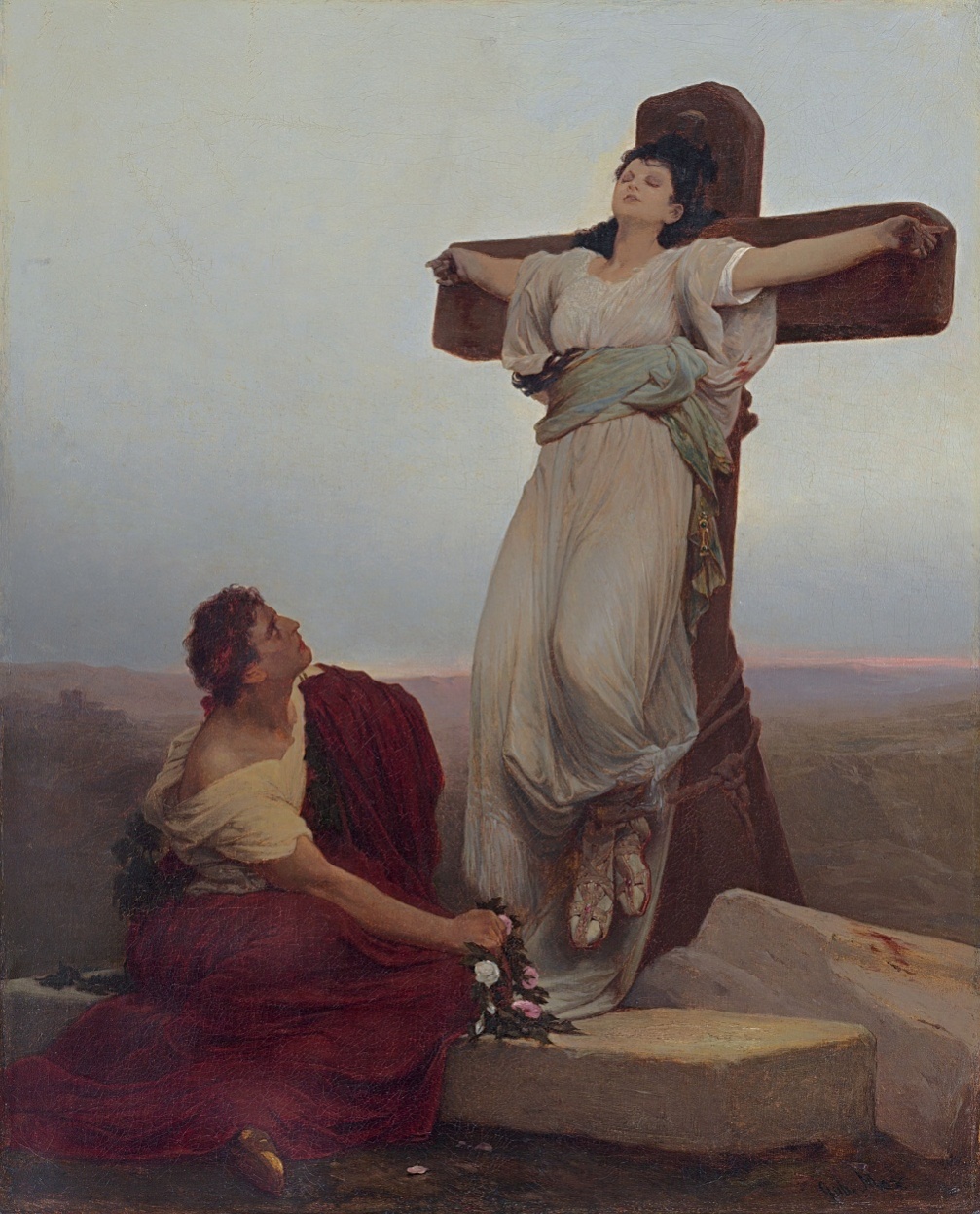 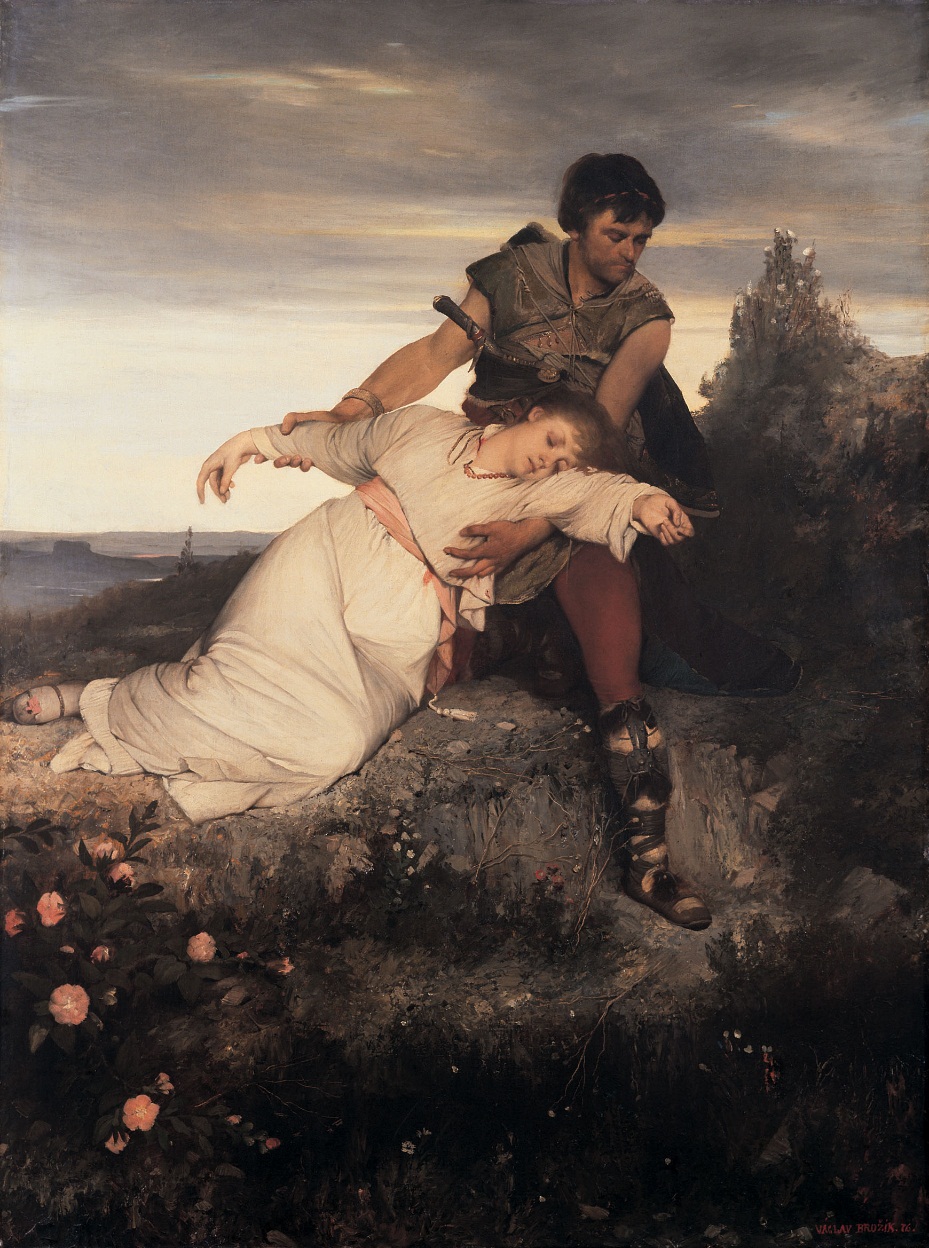 Gabriel von Max, Mučednice na kříži (Sv. Julie), 1865, olej na plátně, 180 x 135, Národní galerie Praha
Václav Brožík, Smrt sv. Irie II, 1876, olej na plátně, 138 x 102, soukromá sbírka
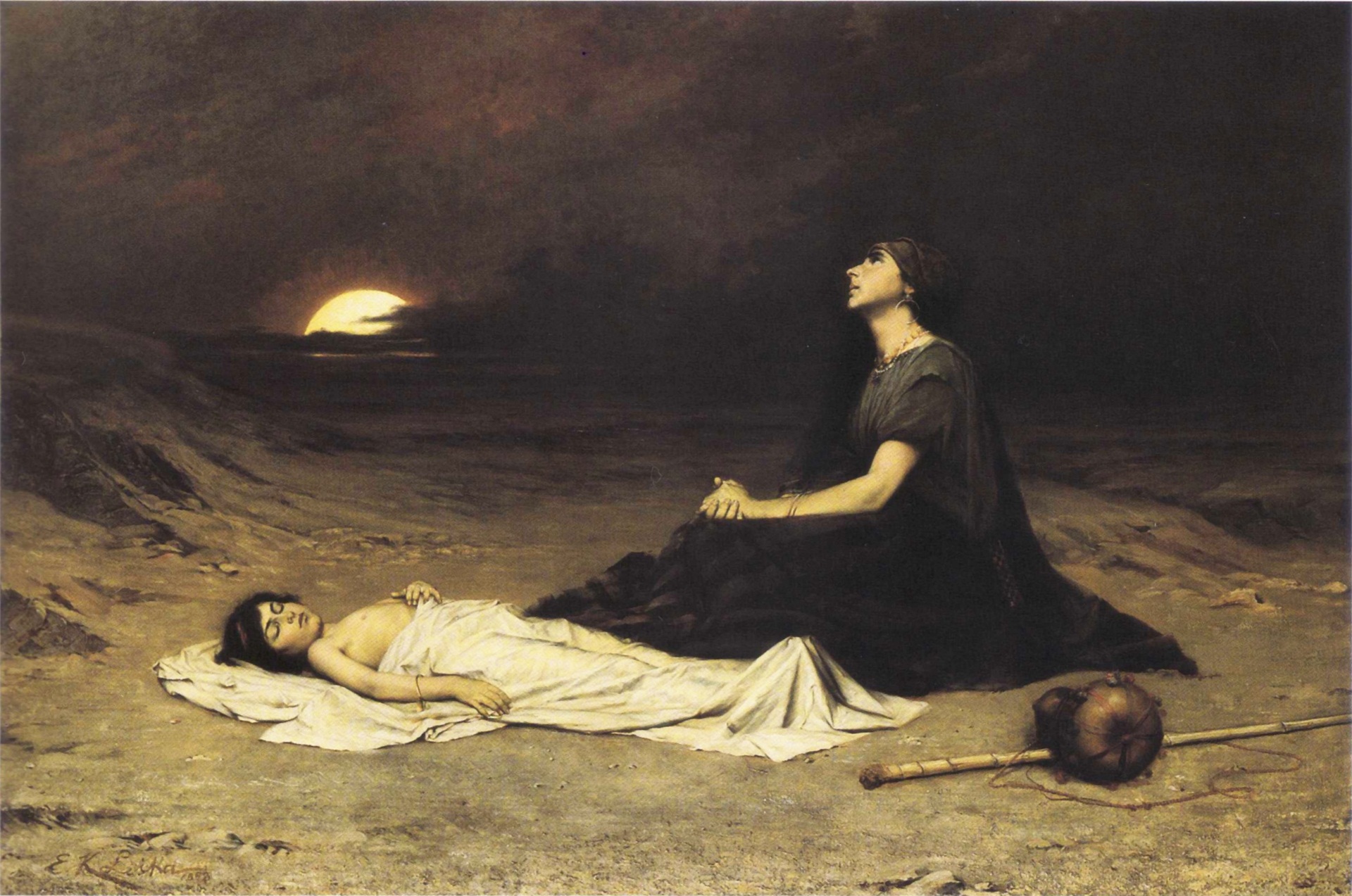 Emanuel Krescenc Liška, Hagar a Izmael na poušti, 1883, olej na plátně
Západočeská galerie v Plzni
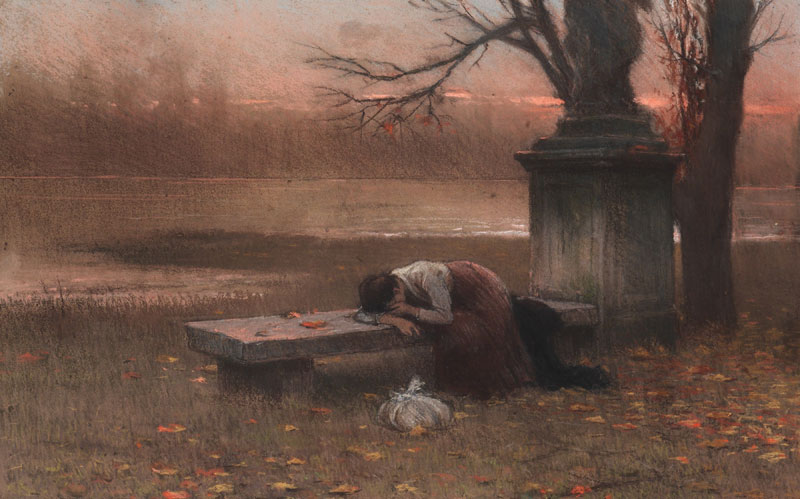 Jakub Schikaneder, V rozjímání (Opuštěná), kolem 1890, pastel na kartonu 40,3 x 62,5, Národní galerie Praha
V průběhu 80. a 90. let Schikaneder vynalézavě rozvíjel Maxovo téma osamělých žen, přičemž od počátečního naturalismu dospěl k symbolistické stylizaci. K tomuto tématu se vracel i po roce 1900.
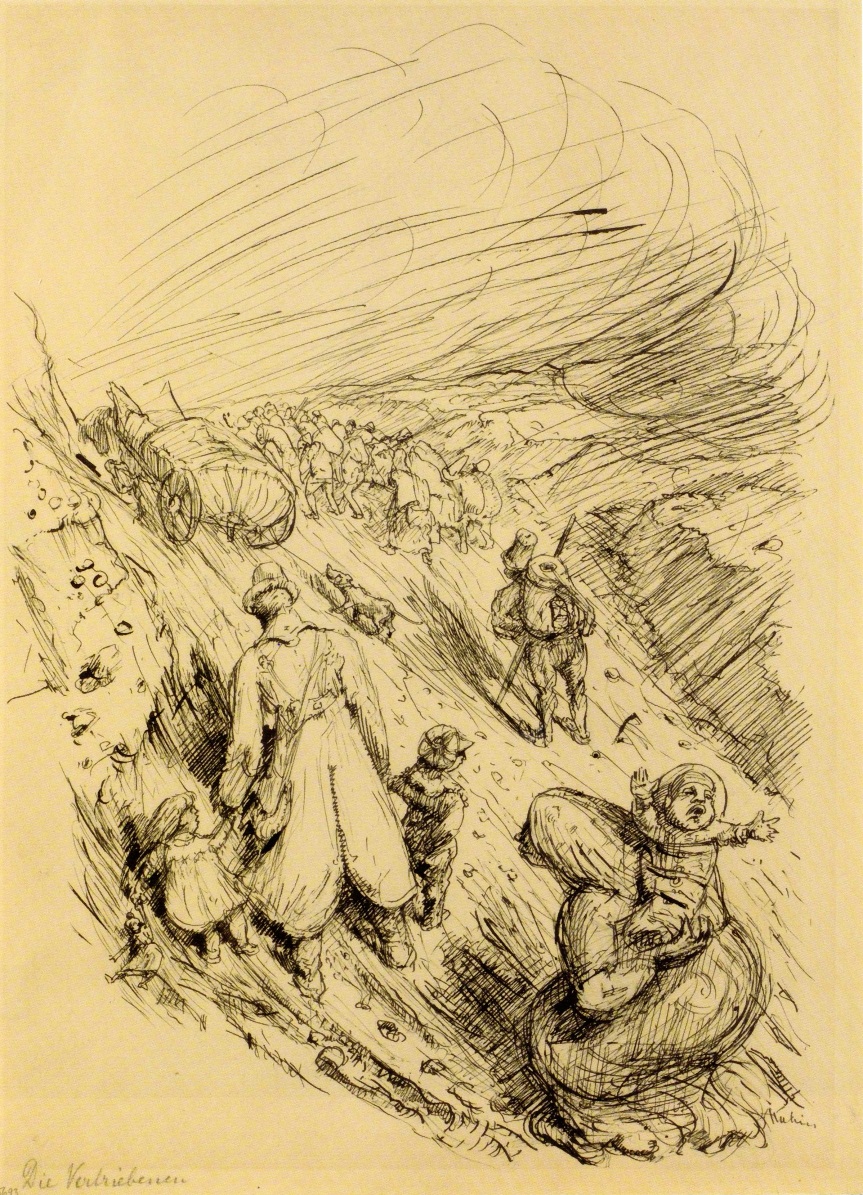 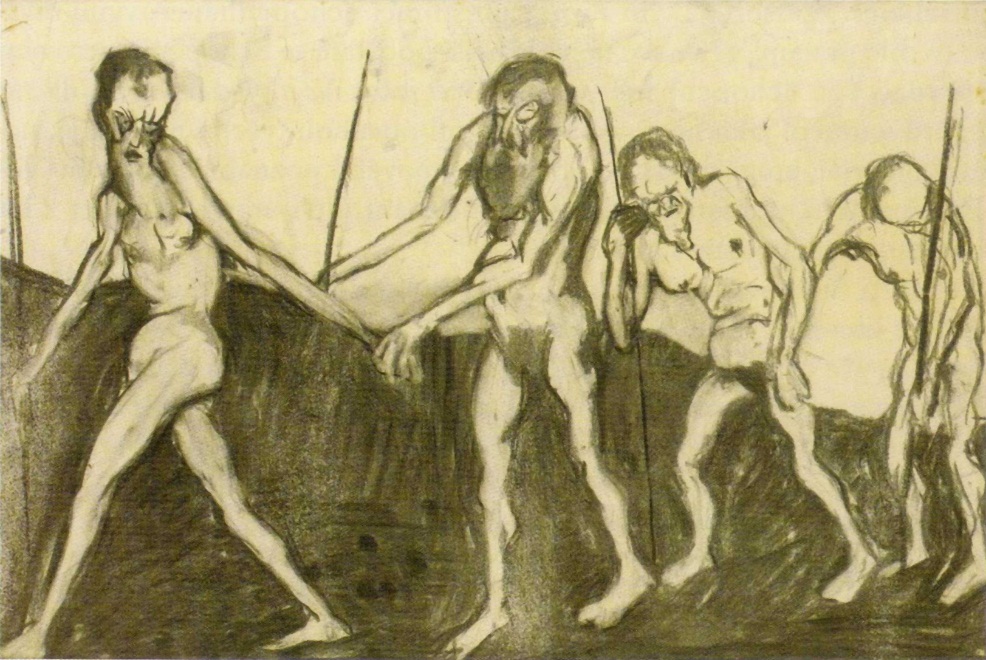 Eugen von Kahler, Slepci (kolem 1907) uhel na papíře, 30,8 x 46,3, Národní galerie Praha
Alfred Kubin, Vyhnaní (Zahnaní) 1911, perokresba tuší na papíře 42,2 x 31,5, Národní galerie Praha
Po roce 1900 byla tradice narativní historické a žánrové malby transformována v díle kreslířů a ilustrátorů.
Adolf Hölzel a Neu-DachauKarl Thiemann
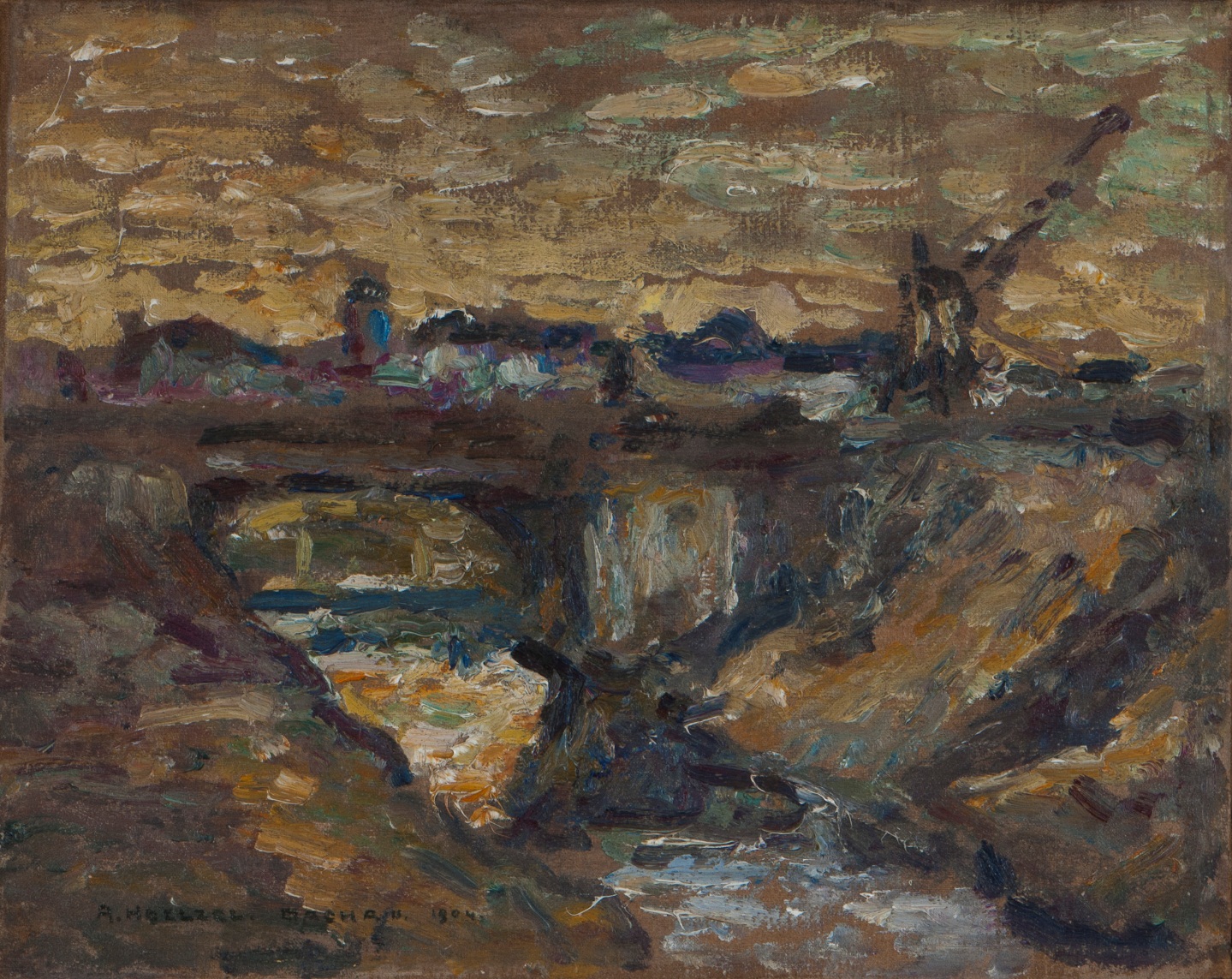 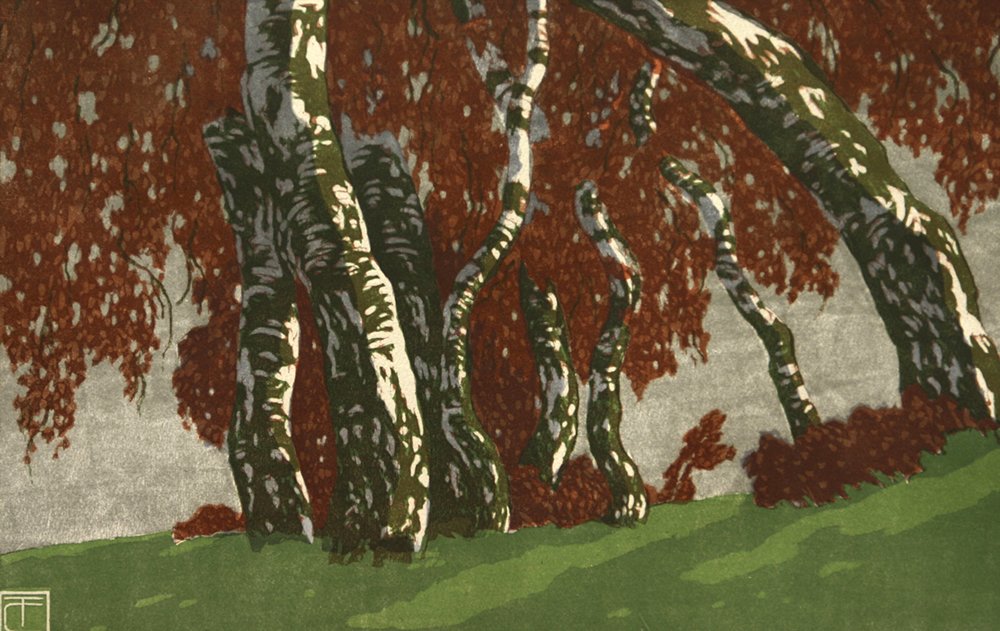 Vitalismus a reformní síla nového umění
Zdrojem nové síly umění měla být jeho obroda skrze lidovou kulturu (folklorismus A. Němejce a J. Uprky), dále bezprostřední a živé malířské podání (L. Marold,    L. Kuba), a nakonec uvolnění tvůrčí energie skrze expresi a stále větší autonomii formy.
Eugen von Kahler, Zahrada lásky 1910-1911, tempera a perokresba tuší na papíře, 27 x 19, Städtische Galerie im Lenbachhaus München
Kresba původně patřila V. Kandinskému, který napsal o Kahlerovi do almanachu Der blaue Reiter.
Spolek Škréta
Spolek českých akademiků v Mnichově, zal. 1885.
Členové: Joža Uprka (předseda), Emil Holárek, Luděk Marold, K. V. Mašek, Alfons Mucha, Augustin Němejc, František Ondrúšek aj.
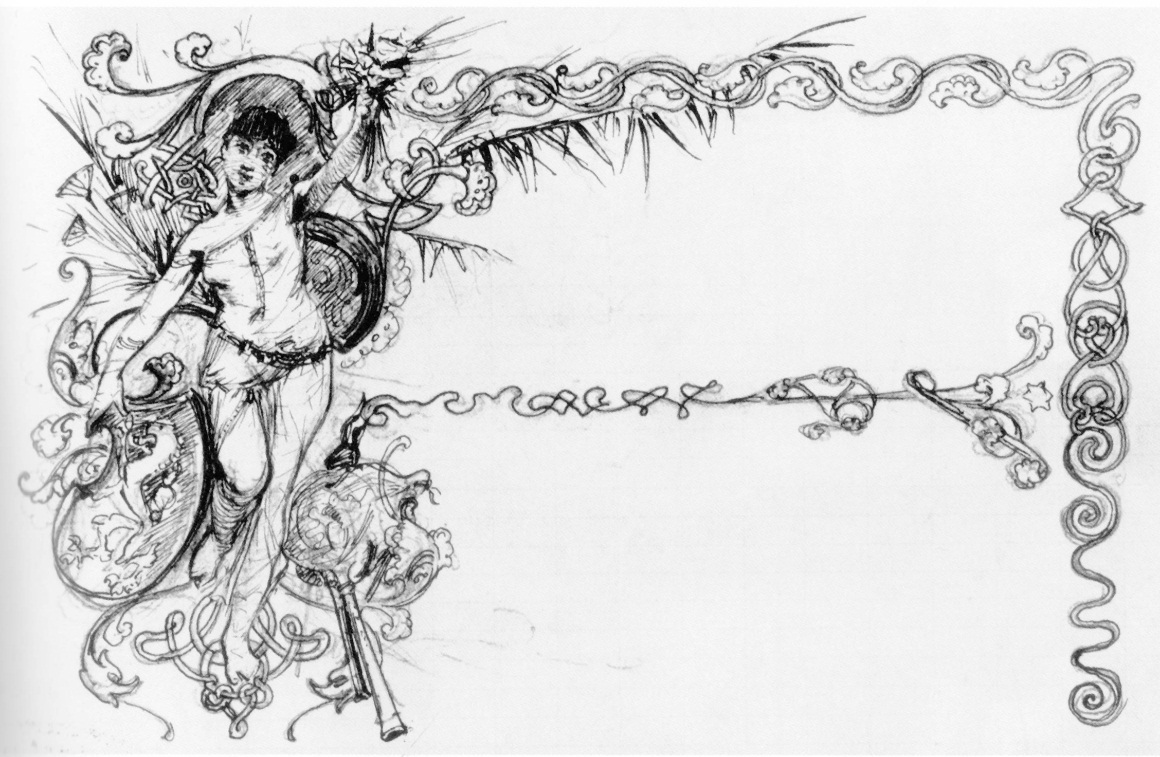 Alfons Mucha, návrh pozvánky spolku českých studentů umění v Mnichově (Škréta), 1885, perokresba tuší na papíře
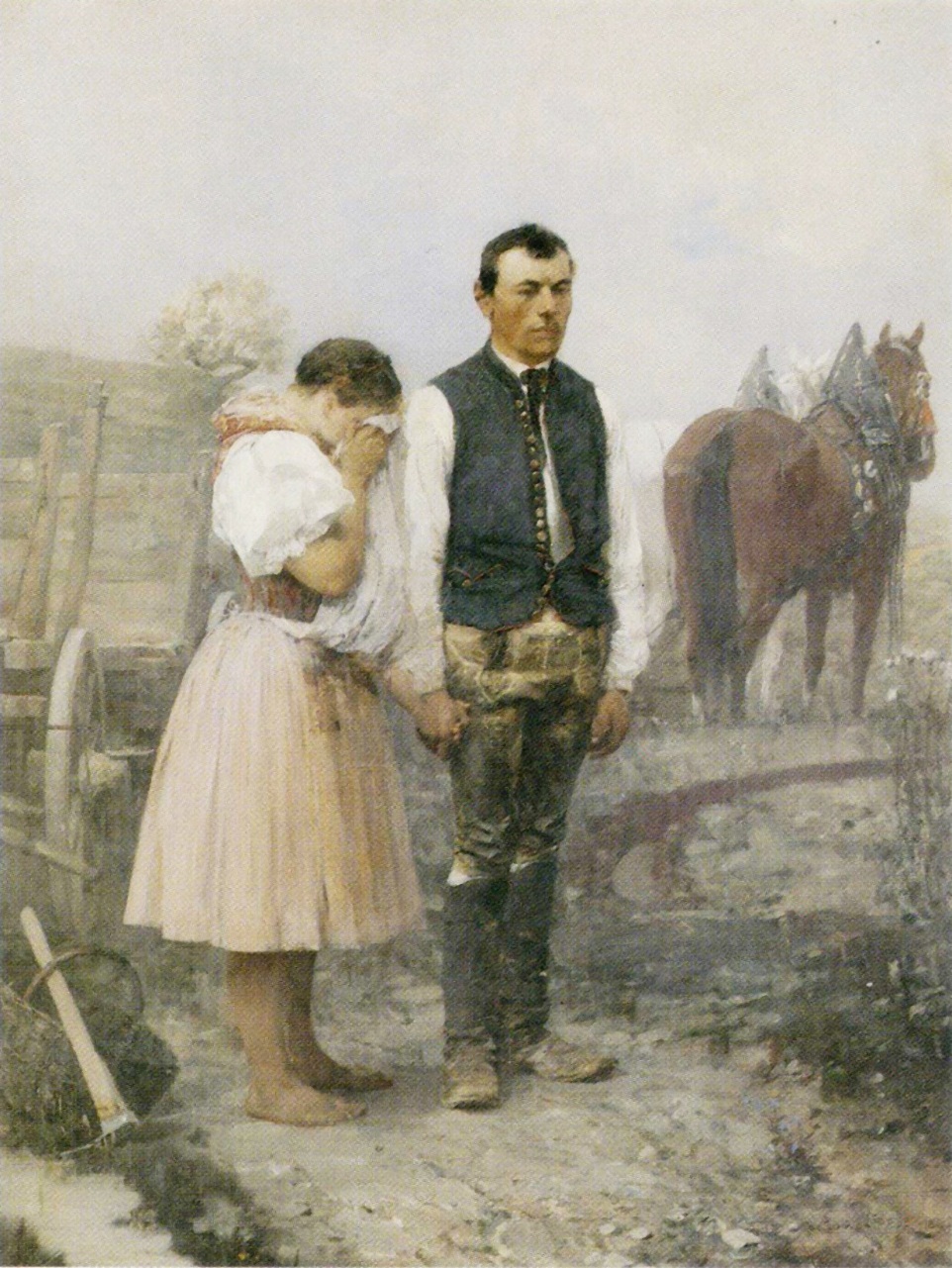 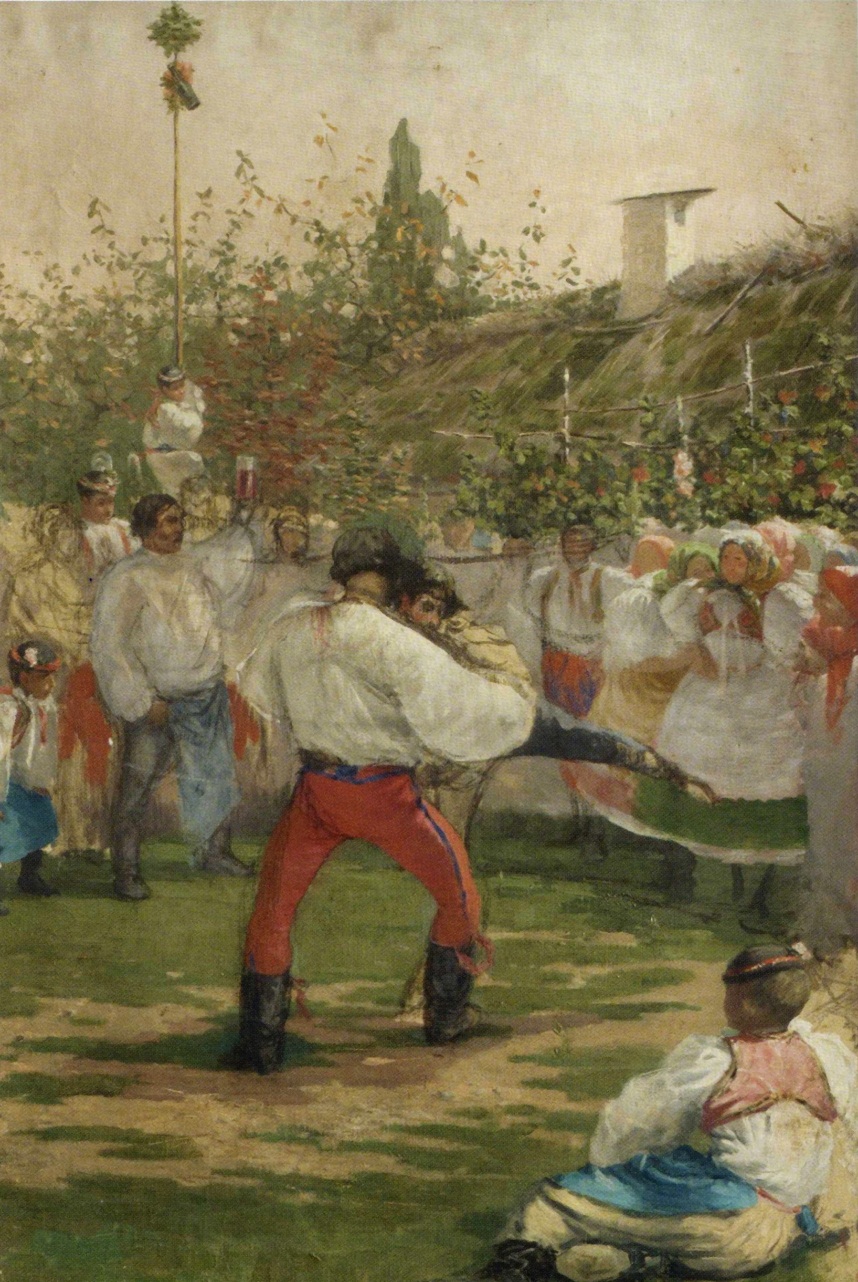 Augustin Němejc, Beznadějná láska 1890, olej na plátně, 88 x 68 Západočeská galerie Plzeň
Joža Uprka, Za pase, 1887, olej na plátně, 95 x 64, Galerie výtvarného umění Hodonín
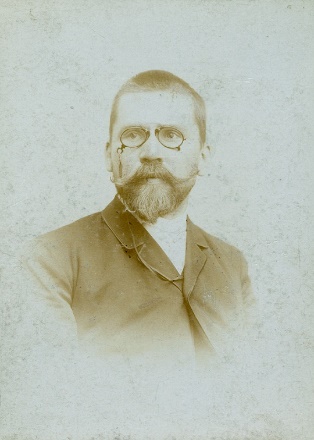 Folkloristická tematika u mnichovského malíře Jaroslava Věšína-Jeho obraz Počátek románu, 1885, na nějž reagovali Gabriela Preissová (povídkou) a Leoš Janáček (operou)
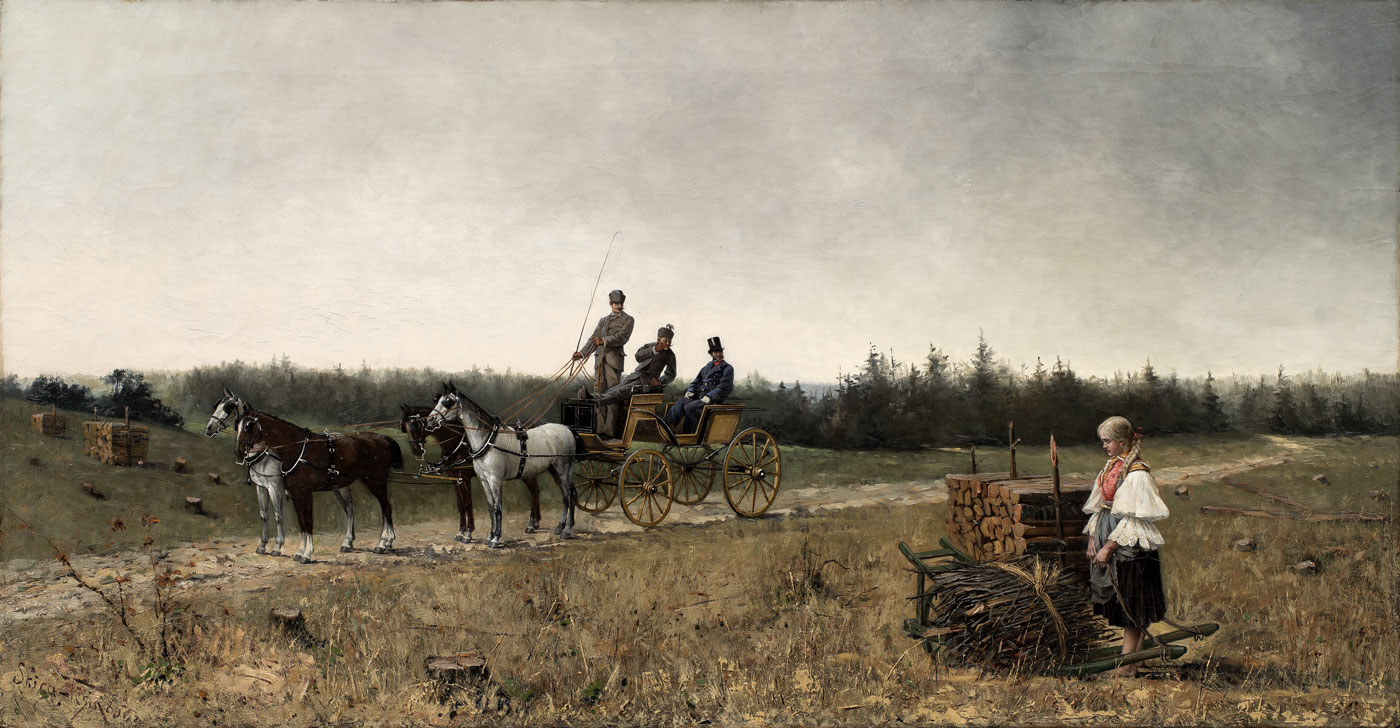 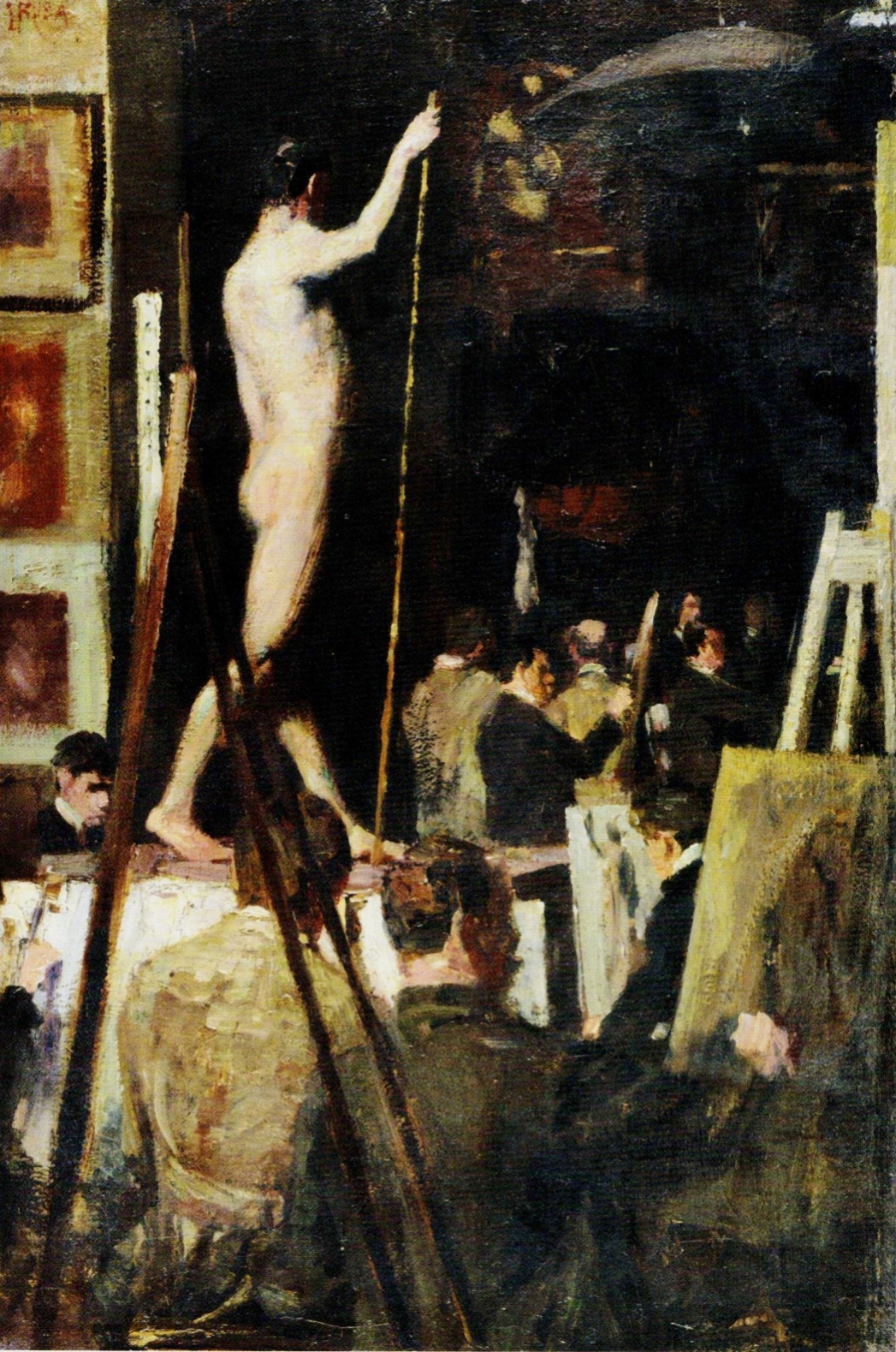 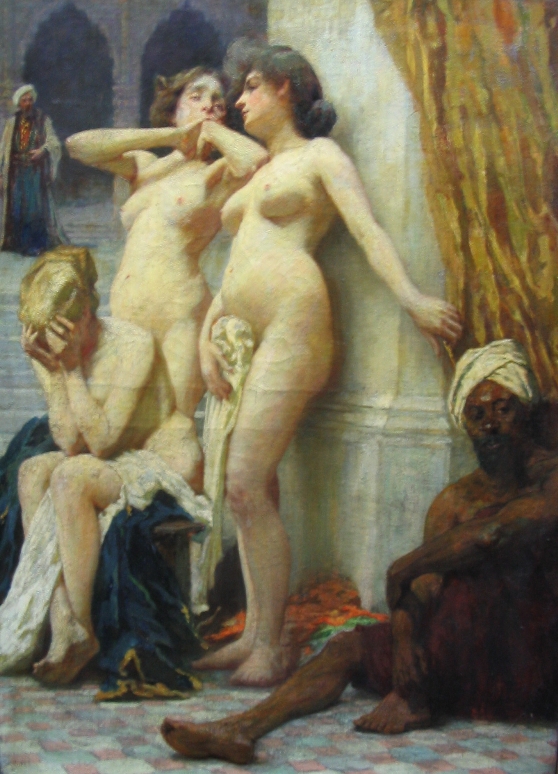 Ludvík Kuba, Orientální scéna (kolem 1895), olej na plátně, 110 x 81, GASK Kutná Hora
Ludvík Kuba, Žáci mnichovské malířské školy Antona Ažbeho pracují před modelem, kolem 1900, olej na plátně, 79 x 52,5, Münchner Stadtmuseum Mnichov
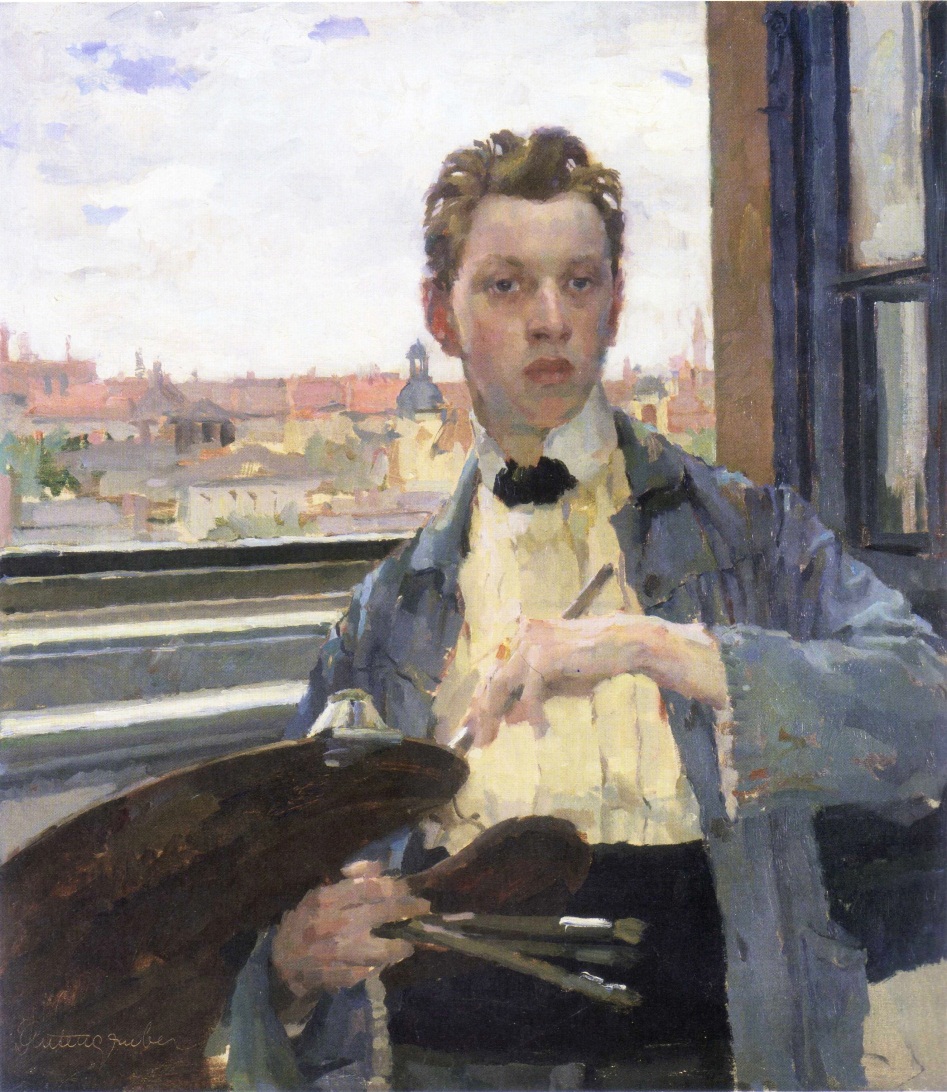 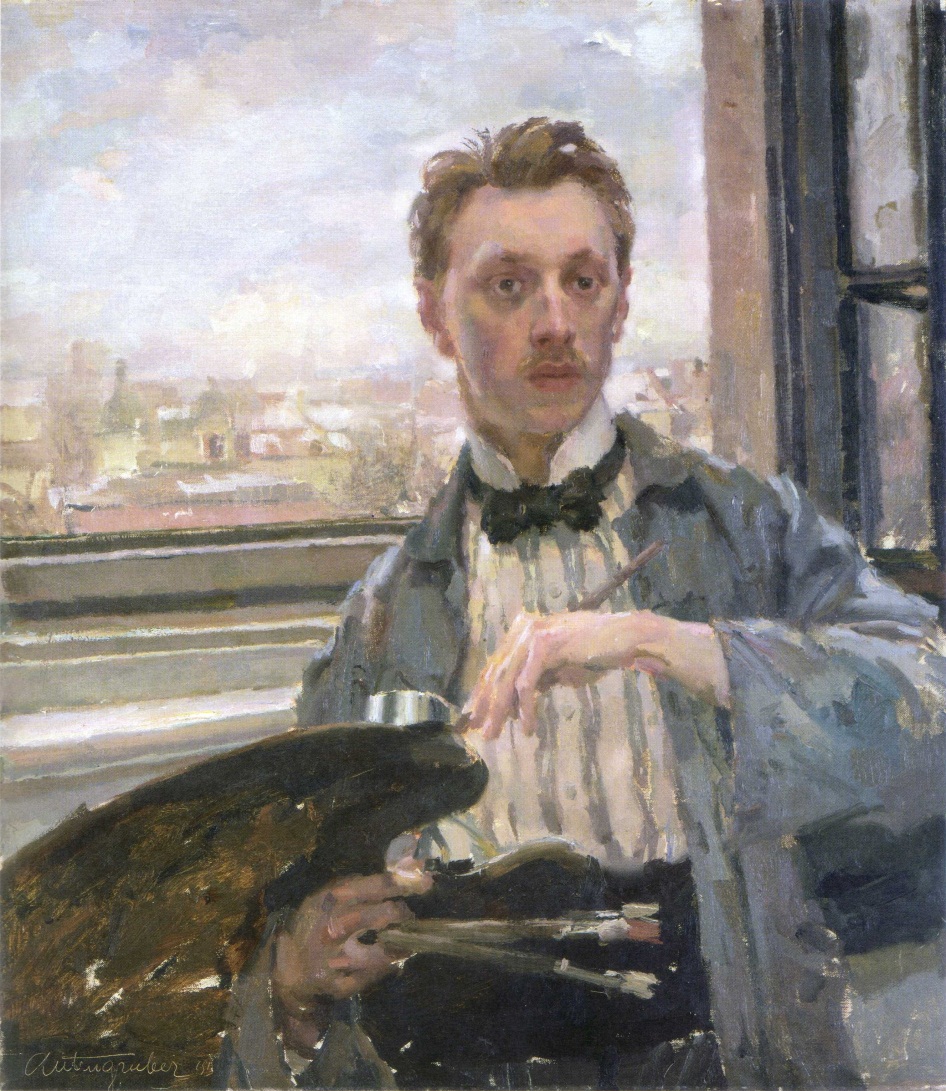 Jan Autengruber, Vlastní podobizna I 1910, olej na plátně, 97 x 84, Městské muzeum A. Sovy Pacov
Jan Autengruber, Vlastní podobizna II 1913, olej na plátně, 97,5 x 85 soukromá sbírka
V pozadí průhled na panorama Mnichova. „Malíř se zde zpodobil jako umělecký dobyvatel Mnichova, vyhlášeného města múz...“ (V. Lahoda)
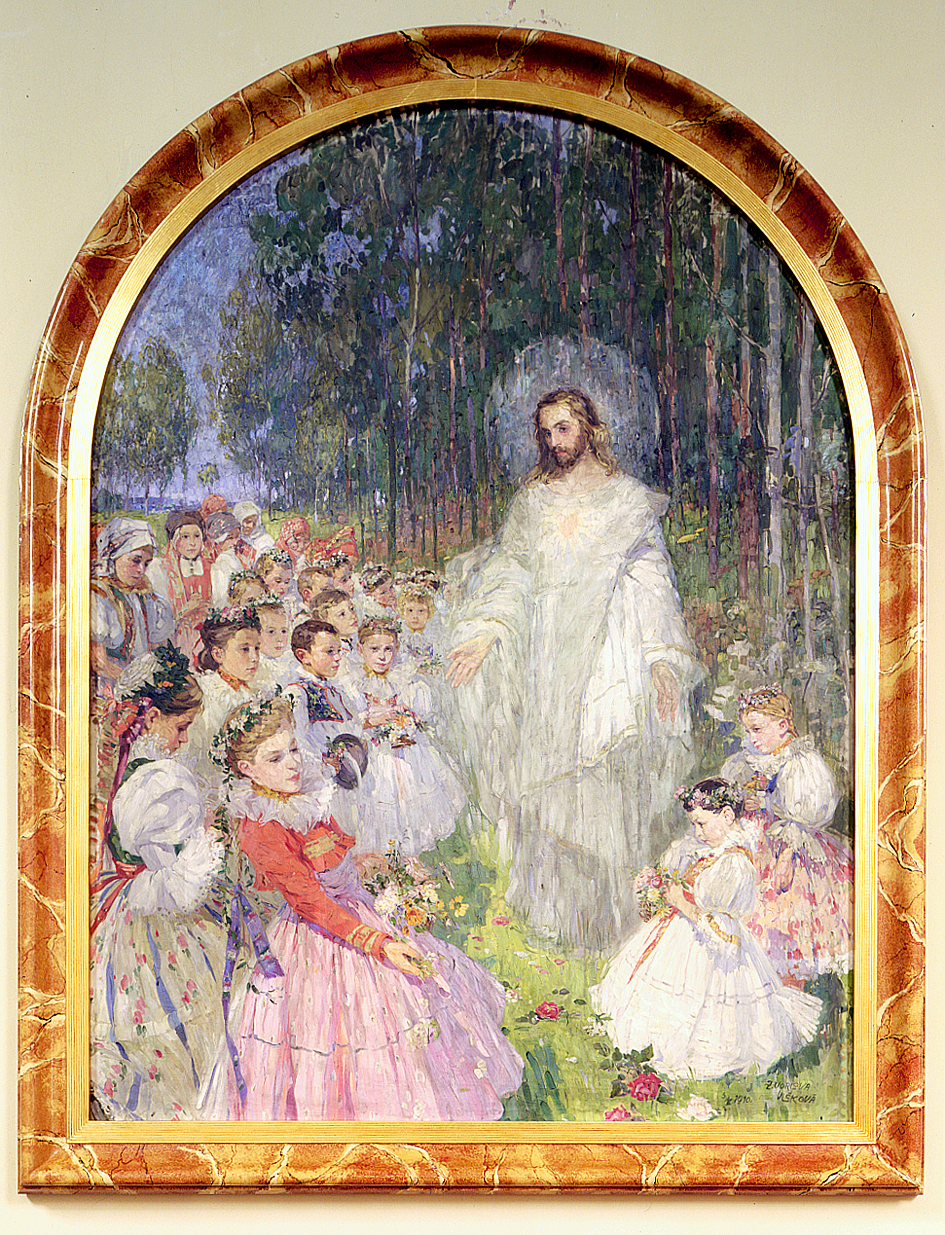 Zdeňka Vorlová-Vlčková Božské Srdce Páně (Kristus přítel dětí), 1910 olej na plátně Římskokatolická farnost  u kostela Korunování Panny Marie        Ostrava-Mariánské Hory
Malířka navázala na koncept „impresionistické kristologie“ Fritze von Uhdeho, který se obtížně prosazoval v sakrálním prostoru. Původně oltářní obraz, avšak po protestech farníků byl odstraněn z oltáře.
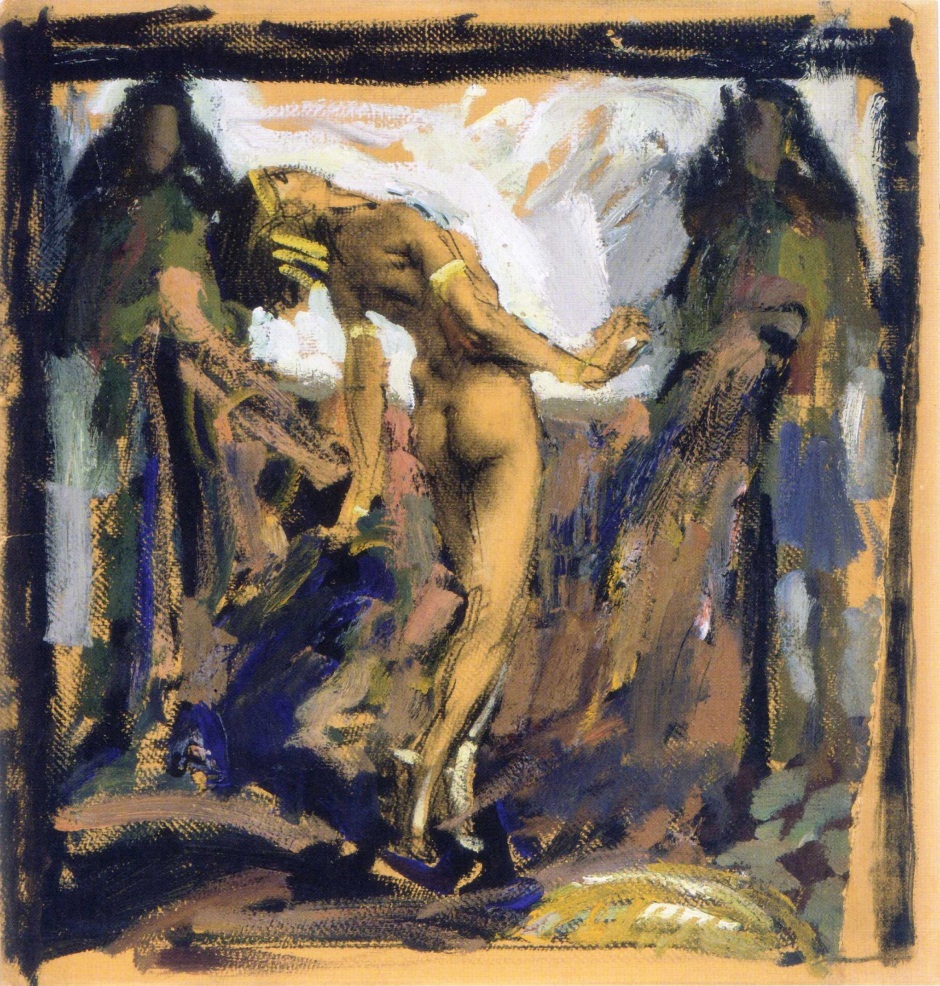 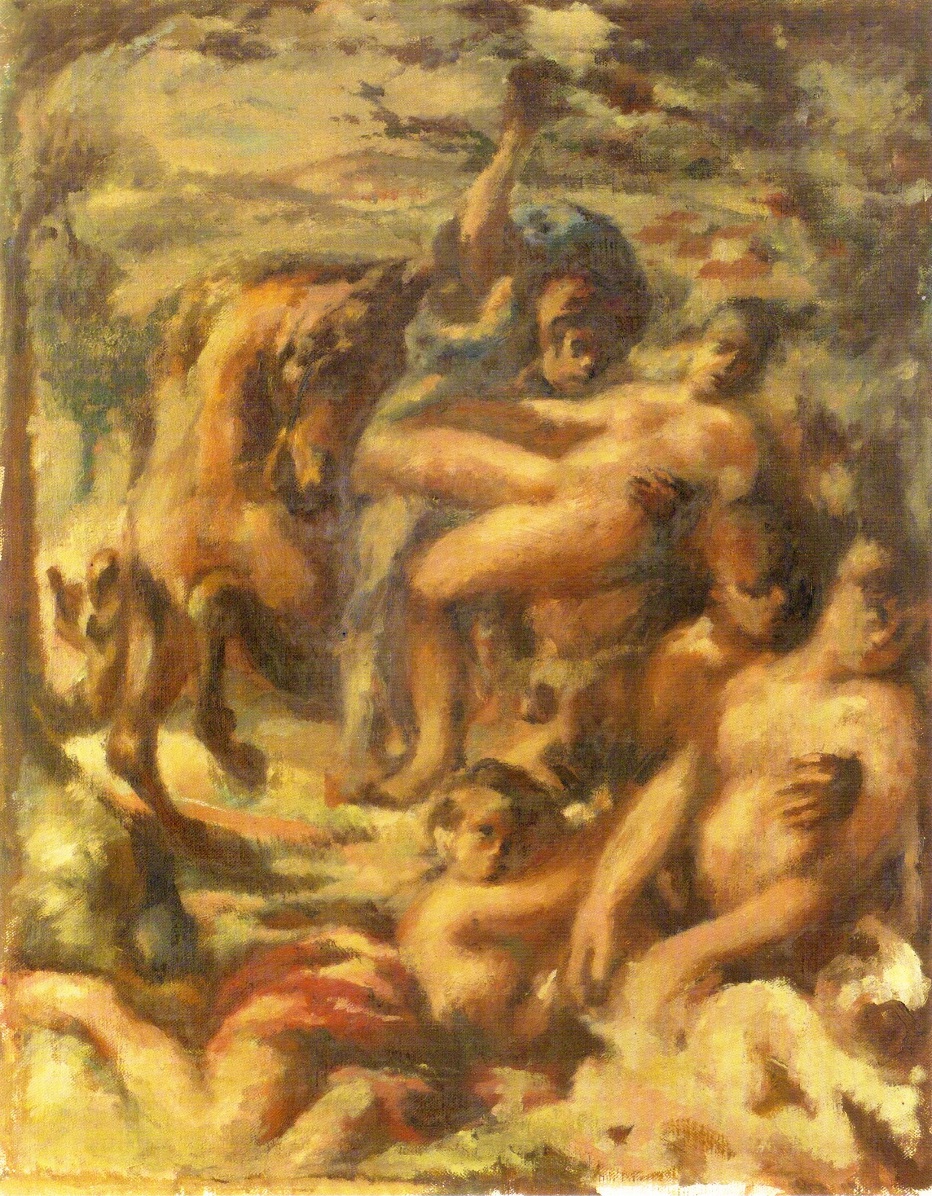 Jan Autengruber Salome, 1915, olej na kartonu, 49 x 46, soukromá sbírka
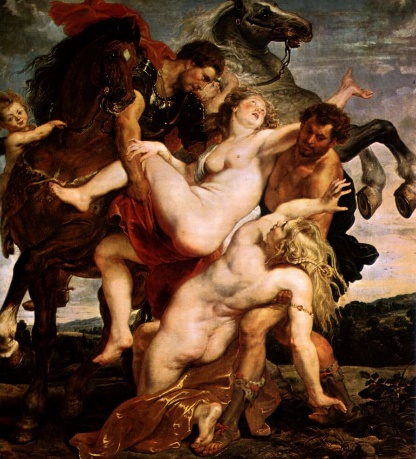 Alfred Justitz, Únos (1911), olej na plátně 50 x 40, Národní galerie Praha
Modernistická variace na Rubensův obraz Únos dcer Leukippových z mnichovské Staré pinakotéky.
2) Vídeň
Inspirativní podněty v 70. a 80. letech: Hans Makart, objevení baroka, náladový impresionismus aj.
V 90. letech i po r. 1900 vynikla architektonická škola na Akademii výtvarných umění (Karl von Hasenauer, Otto Wagner).
Kolem r. 1900 koncentrace intelektuálních a uměleckých elit, např. spisovatelé a kritici Hugo von Hofmannstal, Hermann Bahr, Peter Altenberg, Karl Kraus.
Umělecké spolky: Sdružení vídeňských výtvarných umělců, Vídeňská secese, Hagenbund aj.
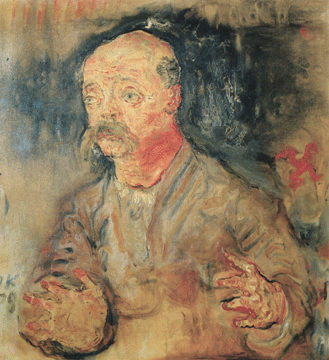 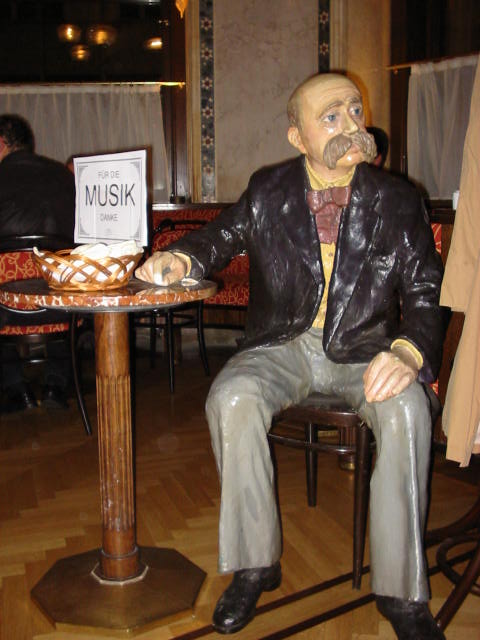 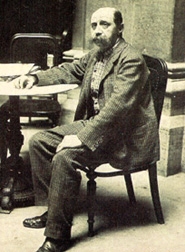 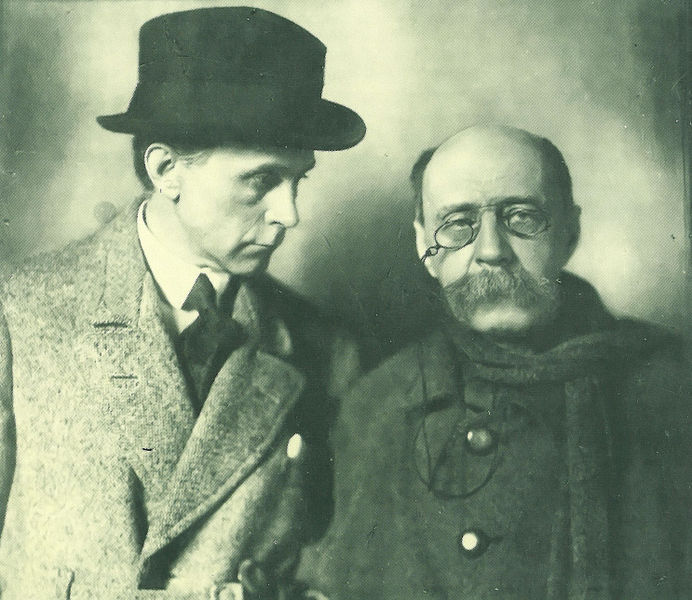 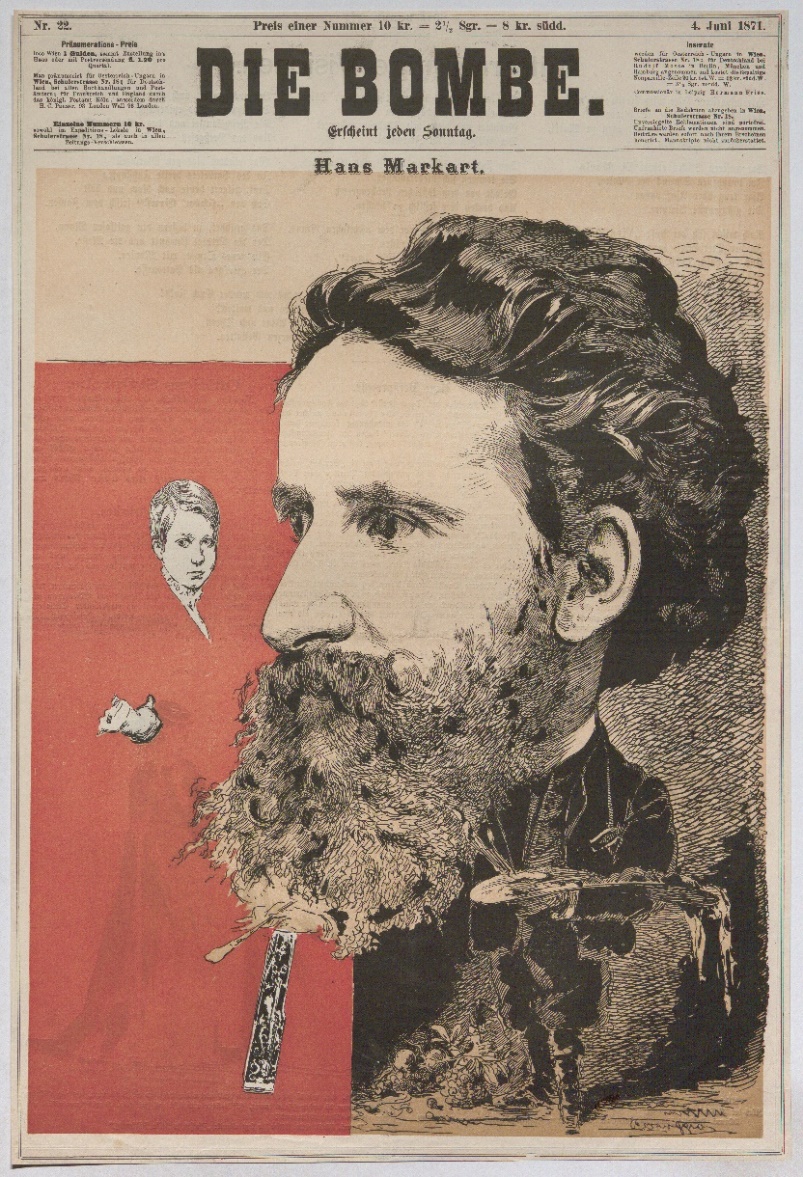 Hans Makart (1840–1884)-Rodák ze Salcburku, studoval v Mnichově u Carla von Pilotyho, ve Vídni působil od r. 1869 Jeho pokračovatelé z Moravy: Julius Viktor Berger, Eduard a Hugo CharlemontovéRudolf von Alt, Makartův ateliér, 1885, akvarel
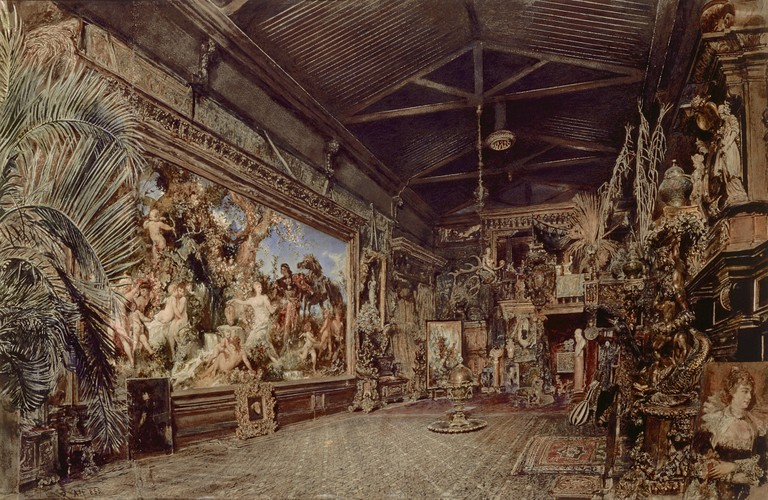 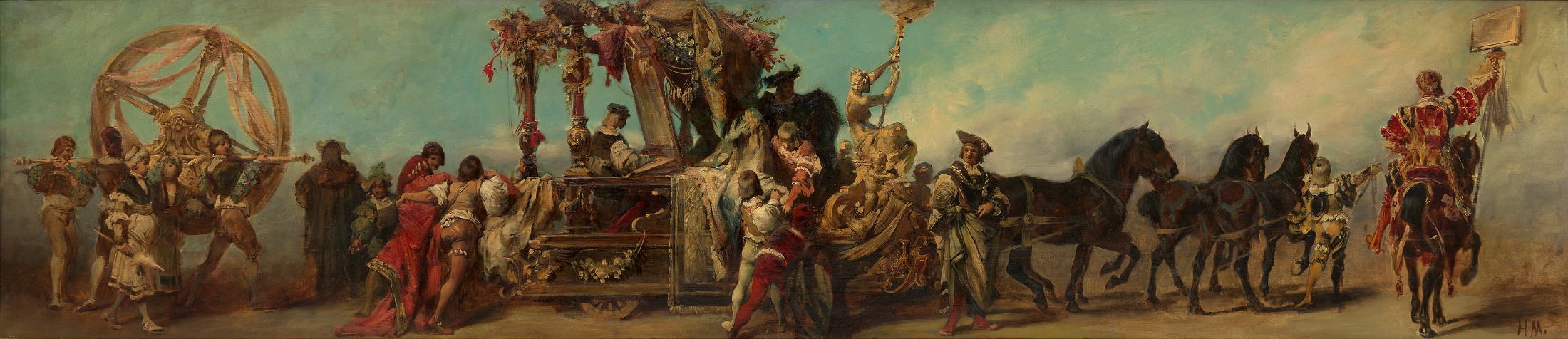 Makartovy návrhy pro slavnostní průvod 1879: textilní průmysl, kovářství
Další snímek: H. Makart, Charlotte Wolterová jako Messalina, 1875
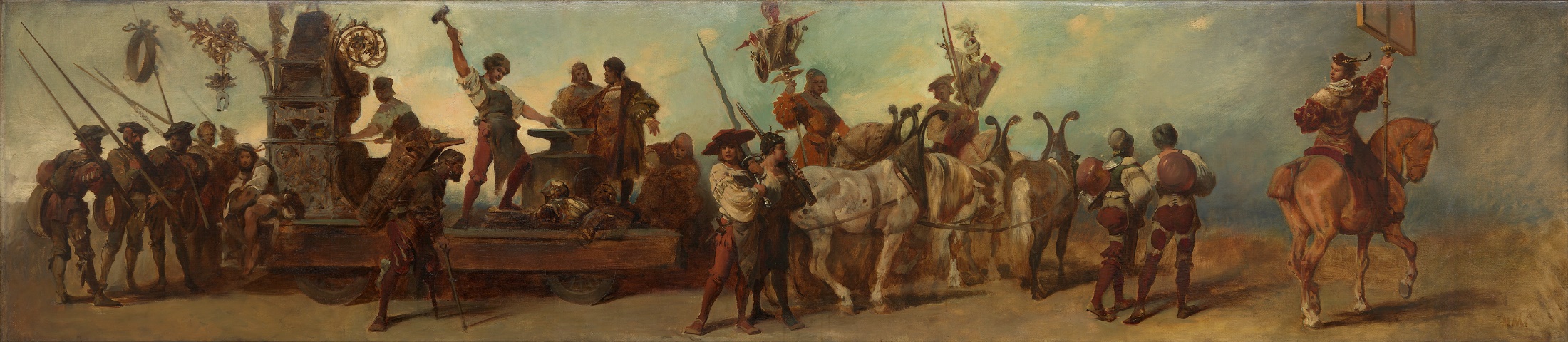 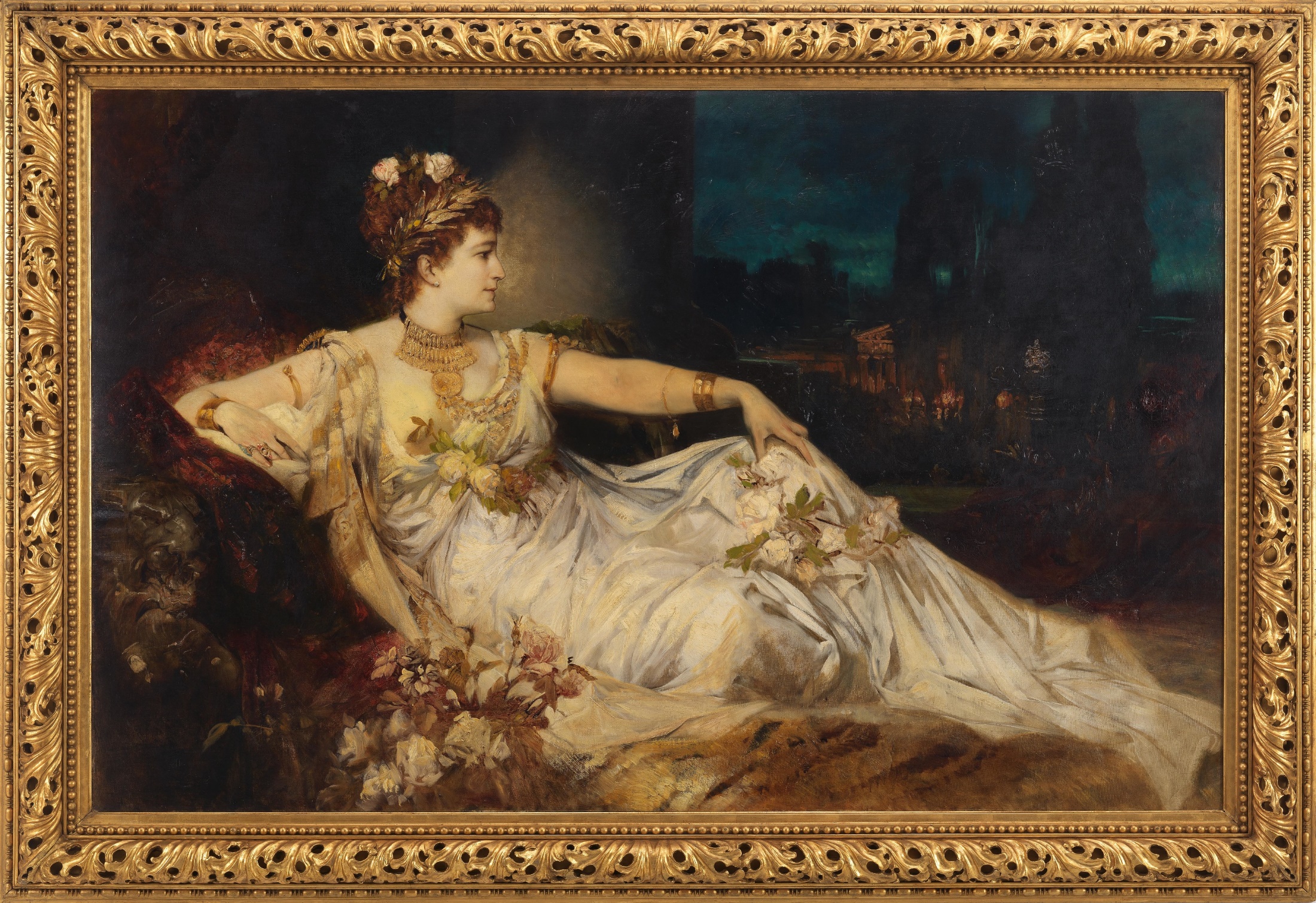 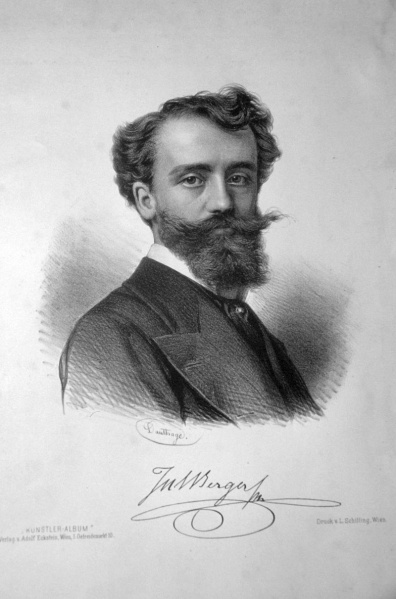 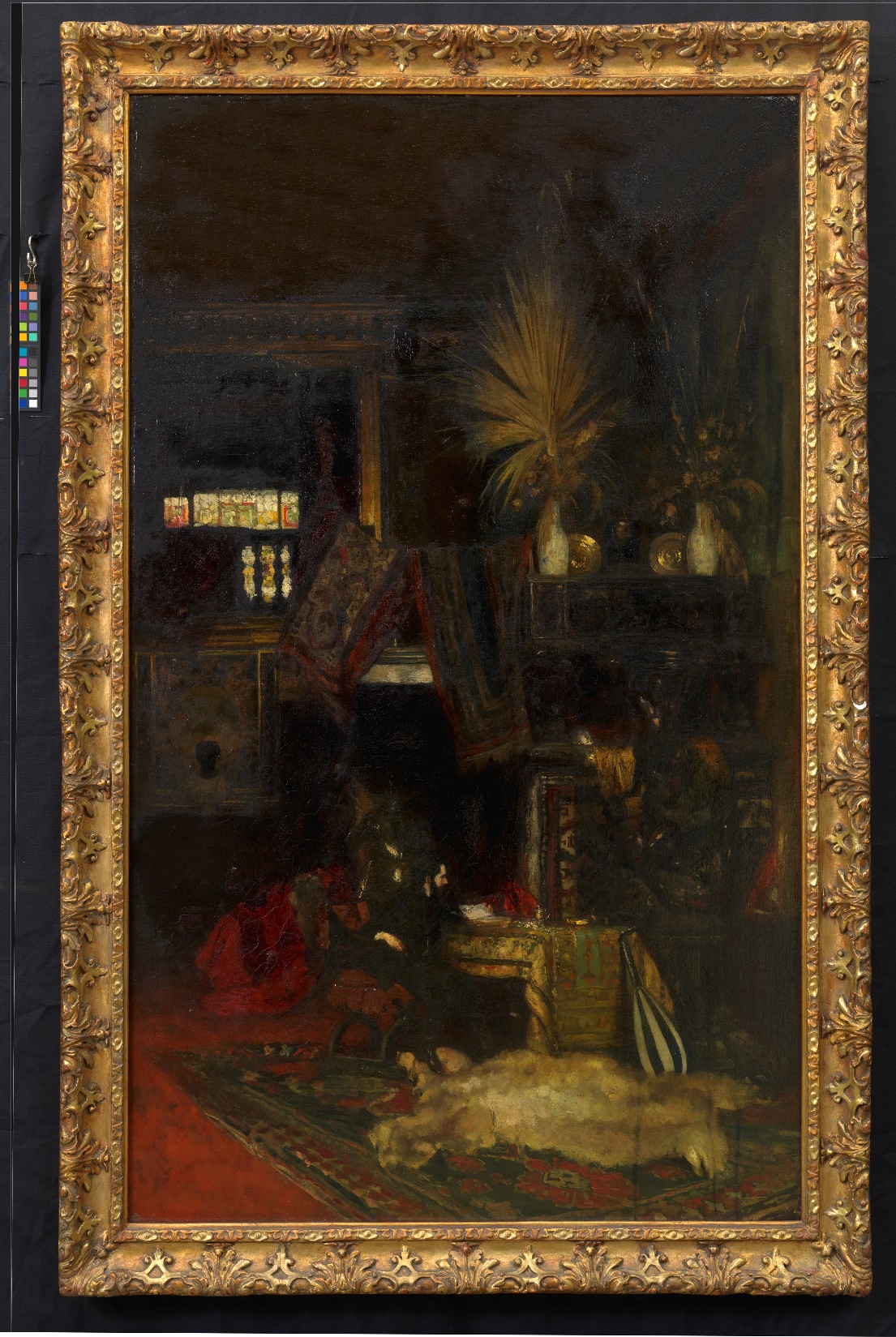 Eduard Charlemont
Hans Makart ve svém ateliéru, 1880

Julius Viktor Berger

Eduard, Hugo a Theodor Charlemontové
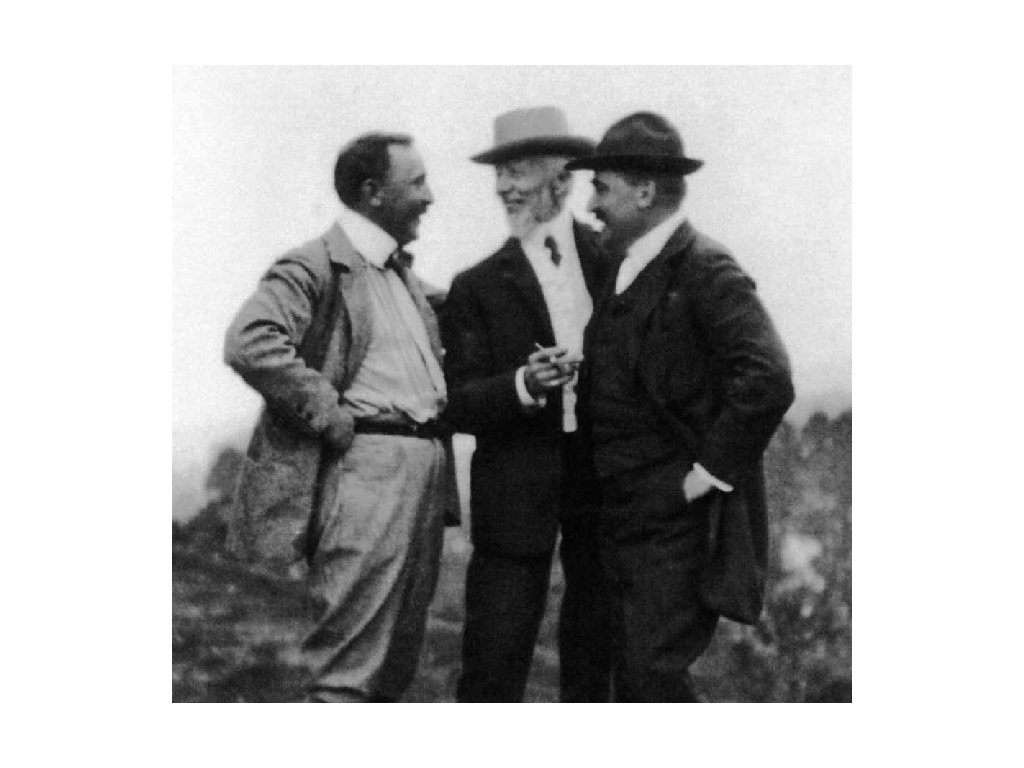 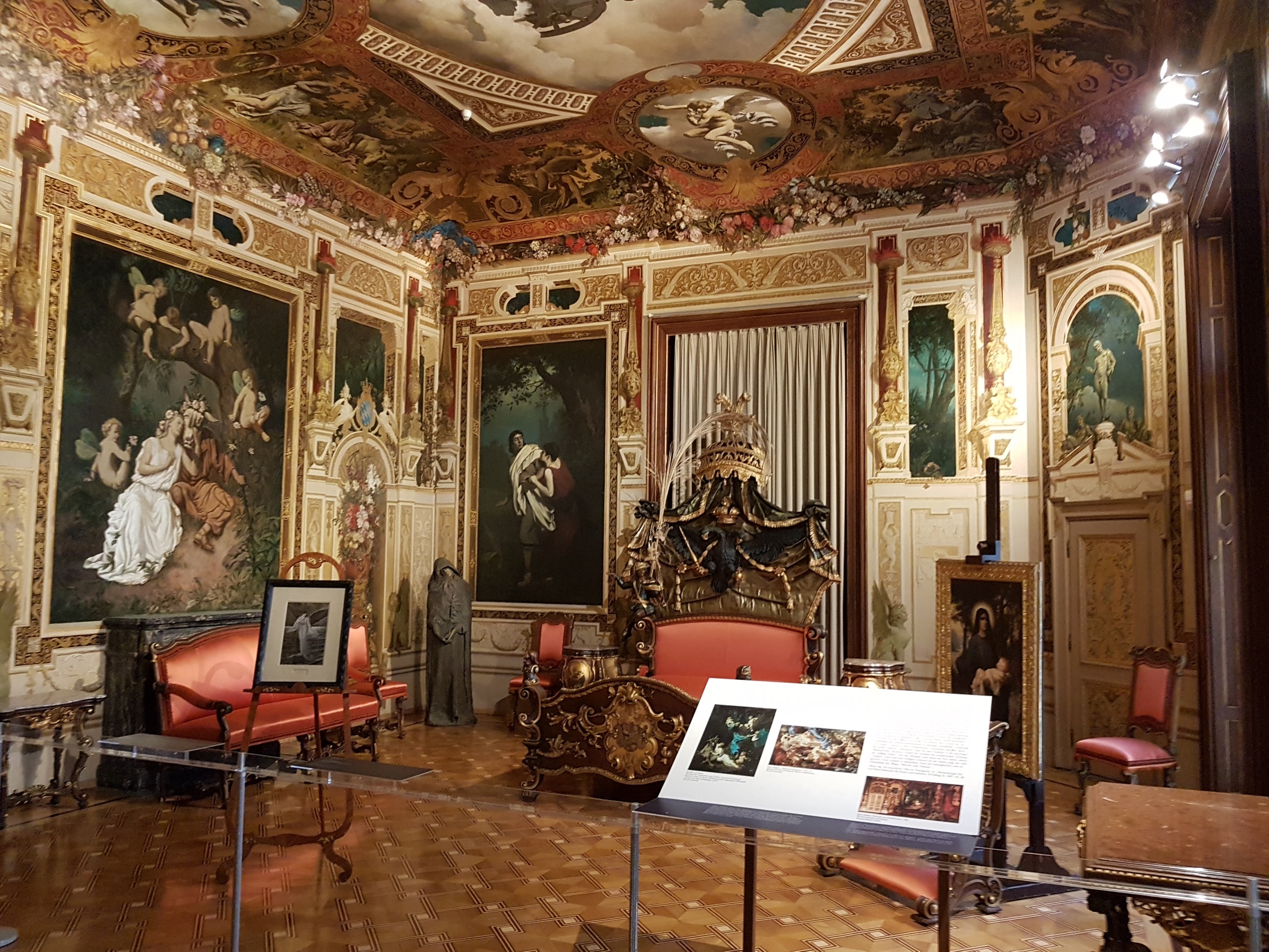 Ložnice v Hermesově vile, Eduard a Hugo Charlemontové dokončili po Makartovi výmalbu na téma Shakespearova Snu noci svatojánské, 80. léta 19. stol.
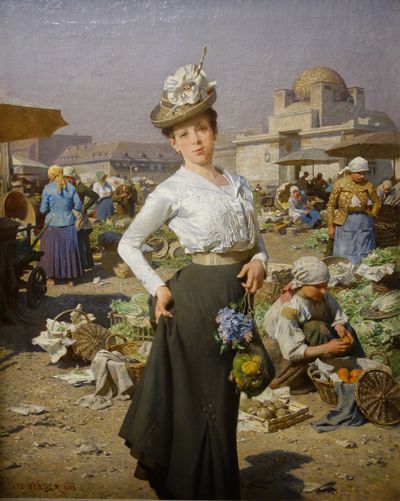 J. V. Berger, Mladá dáma na Naschmarktu, 1901

Týž, Mecenáši umění z habsburského domu, 1886-91 Kunsthistorisches Museum, nástěnná malba

Eduard Charlemont, Maurský náčelník, 1878
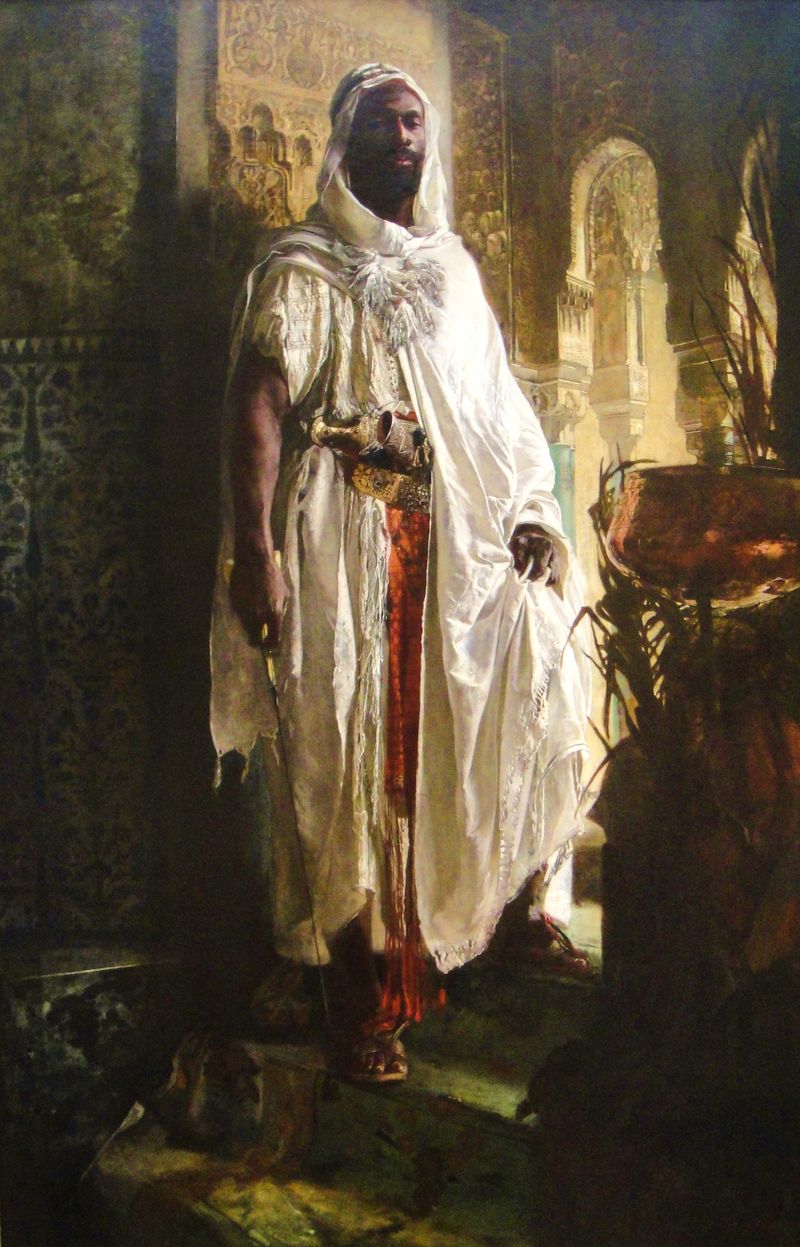 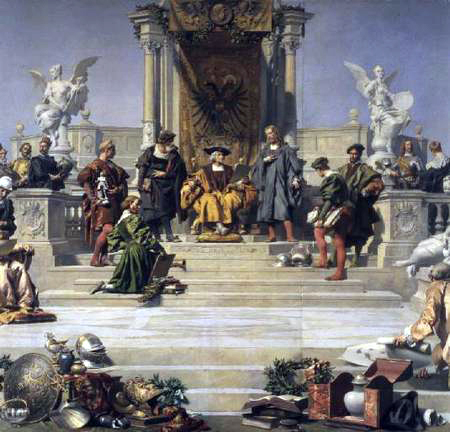 Umělci z českých zemí ve Vídni
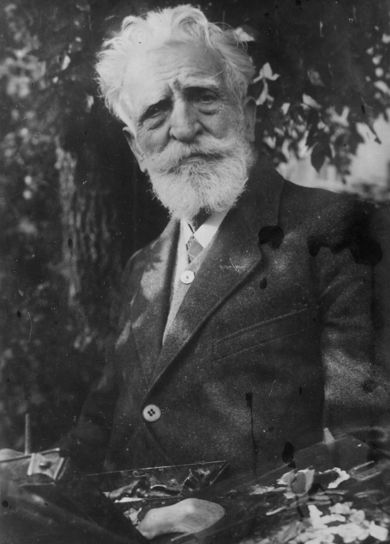 Architekti: Adolf Loos, J. M. Olbrich, žáci prof. Otto Wagnera Josef Hoffmann, Hubert Gessner, Alois Ludwig a Jan Kotěra
Sochaři: Anton Hanak, Vojtěch Eduard Šaff, Antonín Pavel Wagner
Malíři: Josef von Führich, Julius Mařák, Josef Matyáš von Trenkwald, Antonín Hlaváček (foto), Maxmilián Pirner, Hanuš Schwaiger, Felix Jenewein, František Kupka
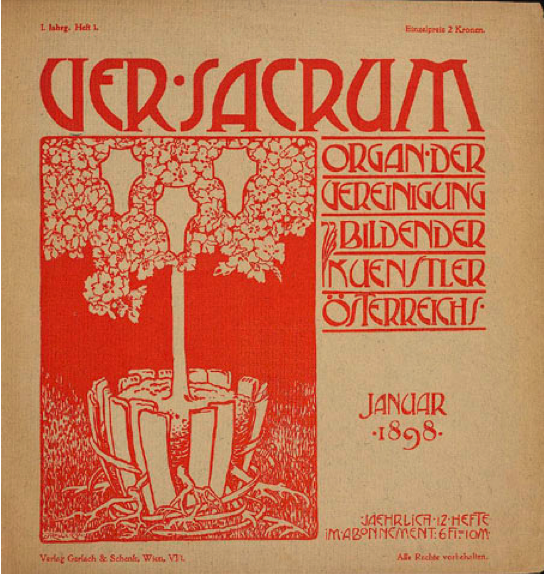 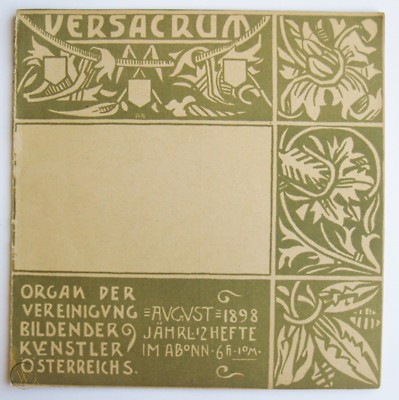 Úspěchy umělců ze zemí Koruny české ve Vídni
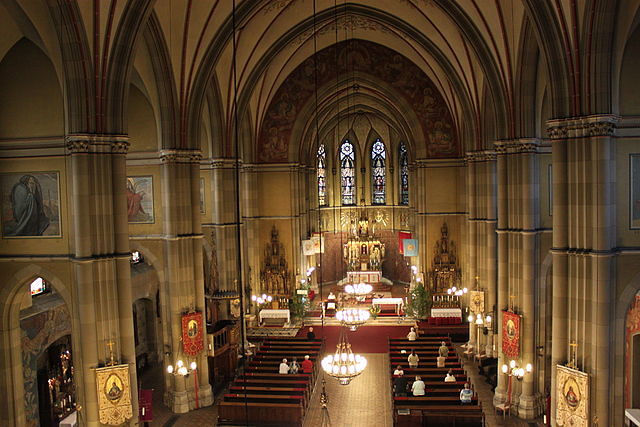 Ver sacrum, obálka 1. čísla 1. ročníku (Alfred Roller), zvláštní číslo Hanuše Schwaigera

Kostel sv. Rodiny ve čtvrti Neu-Ottakring,
malby Felixe Jeneweina
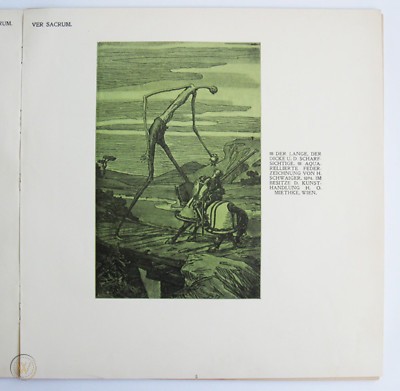